Title Title Title Title Title Title Title Title Title Title Title Title Title Title Title Title Title
Firstname LASTNAME, Institution 
Firstname LASTNAME, Institution 
Firstname LASTNAME, Institution
Modèle pour un Poster EuroMov DHM au format A0 portrait

Cette diapo est le modèle de base.
Merci de : 
Respecter l’entête et le pied de page
Ne pas déborder de la zone grise
Respecter les codes couleur de la charte graphique (diapo 11)
Ressources pour les posters EuroMov DHM.
Quelques conseils :
Lire le guide en diapo 19
La diapo 2 propose un exemple 
La diapo 3 propose une disposition vierge
Les diapos de 4 à 18 proposent des ressources pour réaliser vos propres créations
Notes
Yyyyy yyyyyyyy yyyyyy yyyyyyy yyyyyyy yyyyyyy
Yyyyy yyyyyyyy yyyyyy yyyyyyy yyyyyyy yyyyyyy
Yyyyy yyyyyyyy yyyyyy yyyyyyy yyyyyyy yyyyyyy
Acknowledgements
à nnnnnn ppppp ppppp xxxxxxx
à nnnnnn ppppp ppppp xxxxxxx
à nnnnnn ppppp ppppp xxxxxxx
Logos 
of partners
DD/MM/YYYY
References
xxxxxx-xxxxxxx-xxxxxx-xxxxxxx xxxxxxx xxxxxxx
xxxxxx-xxxxxxx-xxxxxx-xxxxxxx xxxxxxx xxxxxxx
xxxxxx-xxxxxxx-xxxxxx-xxxxxxx xxxxxxx xxxxxxx
Contact
email ppppp ppppp xxxxxxx
web ppppp ppppp xxxxxxx
date ppppp ppppp xxxxxxx
Enhancing Athletic Performance Through Artificial Intelligence: A Multidisciplinary Approach
AI-Enhanced Injury Prevention
It seems that AI has developed a knack for being the overprotective parent of the sports world. Machine learning algorithms are now on the lookout for athletes, analyzing their every move, and predicting when they might stub a toe or twist an ankle. Like an overzealous bodyguard, AI sends out injury alerts, telling athletes, "I've got my eye on you!" 
This technology has indeed extended the careers of many athletes, and soon we might see AI making appearances in the locker rooms with a clipboard.
Chat GPT, OpenAI
1
2
INTRODUCTION
MATERIALS & METHODS
RESULT 1
“Please remember that this paper is intended for humor and should not be taken seriously for academic or scientific purposes.”


Chat GPT
So, grab your popcorn, folks, and let's sit back, relax, and enjoy the show, because in the world of AI and sports, it's always game time, and the laughter is free.
RESULT 2
MAIN RESULTS
So, grab your popcorn, folks, and let's sit back, relax, and enjoy the show, because in the world of AI and sports, it's always game time, and the laughter is free.
Performance Analysis
In a world where everyone wants to be the next LeBron James or Serena Williams, performance analysis has become as critical as your post-game snack. AI, with its watchful electronic eyes, tracks every wiggle and wobble of athletes in real-time. Coaches and athletes can now have instant feedback on their game, something even your coach with the megaphone couldn't provide. Thanks to AI, the days of "you throw like a girl" will soon be long gone, and we might even start throwing like a robot.
Personalized Training Regimens
Personal trainers, watch out! AI is moving in, and it doesn't get tired or judge your chocolate cravings. AI customizes training programs based on an athlete's unique attributes and goals. It's like having a 24/7 fitness guru who never
Cupidatat non proident, sunt in culpa qui officia deserunt mollit anim id. Sed sit voluptatem sint occaecat cupidatat non proident, sunt in culpa qui officia deserunt mollit anim id est laborum. Sed ut perspiciatis unde omnis iste natus error sit voluptatem accusantium dolor sit amet,. cupidatat non proident, sunt in culpa qui officia deserunt mollit anim id. Sed sit voluptatem
Voluptatem
Voluptatem
Voluptatem

Cupidatat non proident, sunt in culpa qui officia deserunt mollit anim id. Sed sit voluptatem sint occaecat cupidatat non proident, sunt in culpa qui officia deserunt mollit anim id est laborum. Sed ut perspiciatis unde omnis iste natus error sit voluptatem accusantium dolor sit amet,. cupidatat non proident, sunt in culpa qui officia deserunt mollit anim id. Sed sit voluptatem
Voluptatem
Voluptatem
Voluptatem
Cupidatat non proident, sunt in culpa qui officia deserunt mollit anim id. Sed sit voluptatem sint occaecat cupidatat non proident, sunt
RESULT 3
So, grab your popcorn, folks, and let's sit back, relax, and enjoy the show, because in the world of AI and sports, it's always game time, and the laughter is free.
3
4
RESULTS
DISCUSSION
insists on burpees but knows when you need that extra push. Forget shouting, "No pain, no gain." With AI, it's more like, "Moderate discomfort for maximum gain."
In a world where Siri can set your timer and Alexa can DJ your party, it's no surprise that artificial intelligence (AI) has also decided to join the ranks of sports enthusiasts. This paper takes you on a whimsical journey through the intersection of AI and sports science, uncovering the astonishing applications of AI in the world of athleticism. We'll dive into how machines and algorithms are becoming MVPs in enhancing athletic performance and ponder the day when AI may demand a signing bonus in the NBA.
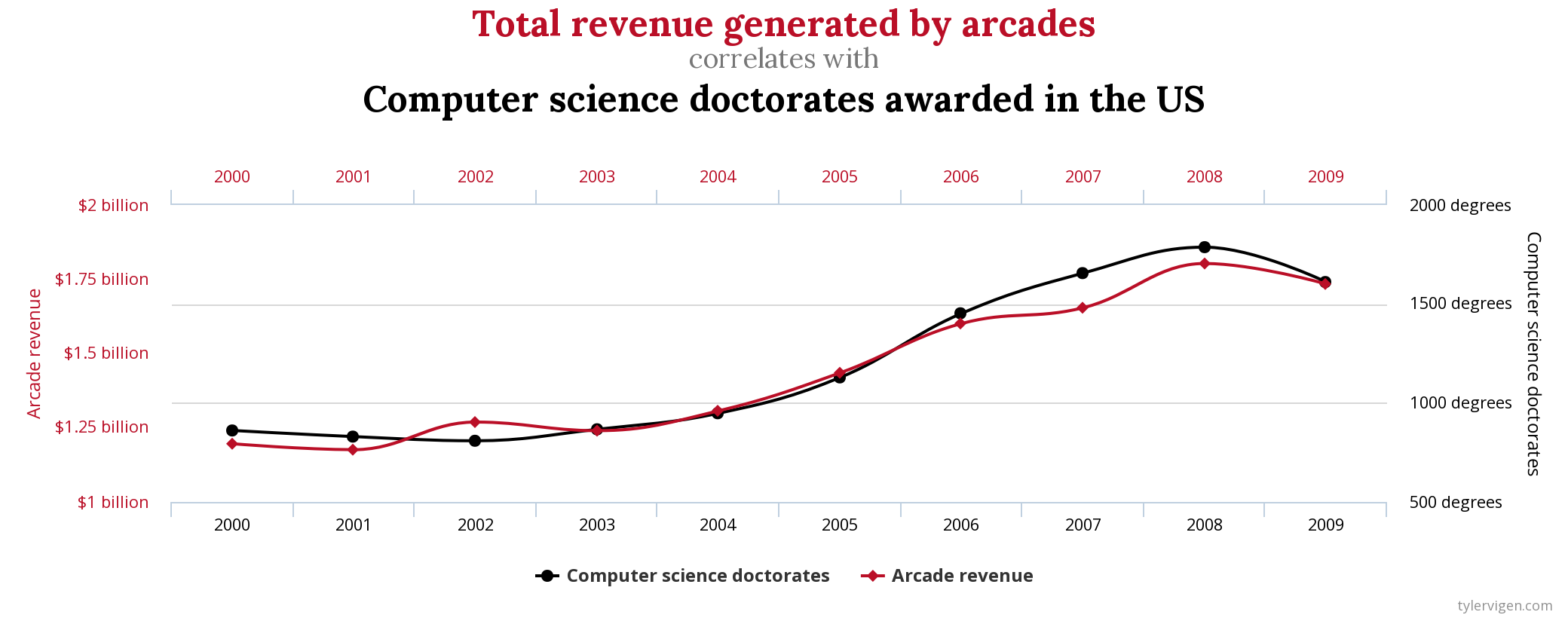 Notes
Yyyyy yyyyyyyy yyyyyy yyyyyyy yyyyyyy yyyyyyy
Yyyyy yyyyyyyy yyyyyy yyyyyyy yyyyyyy yyyyyyy
Yyyyy yyyyyyyy yyyyyy yyyyyyy yyyyyyy yyyyyyy
Acknowledgements
à nnnnnn ppppp ppppp xxxxxxx
à nnnnnn ppppp ppppp xxxxxxx
à nnnnnn ppppp ppppp xxxxxxx
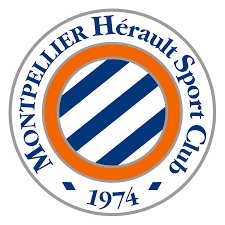 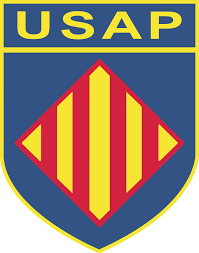 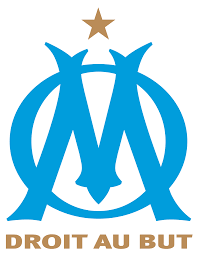 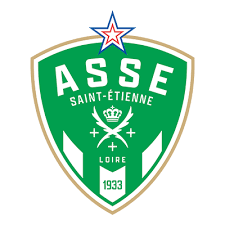 15/10/2023
References
xxxxxx-xxxxxxx-xxxxxx-xxxxxxx xxxxxxx xxxxxxx
xxxxxx-xxxxxxx-xxxxxx-xxxxxxx xxxxxxx xxxxxxx
xxxxxx-xxxxxxx-xxxxxx-xxxxxxx xxxxxxx xxxxxxx
Contact
email ppppp ppppp xxxxxxx
web ppppp ppppp xxxxxxx
date ppppp ppppp xxxxxxx
Title Title Title Title Title Title Title Title Title Title Title Title Title Title Title Title Title
Cupidatat non proident, sunt in culpa qui officia deserunt mollit anim id. Sed sit voluptatem sint occaecat cupidatat non proident, sunt in culpa qui officia deserunt mollit anim id est laborum. Sed ut perspiciatis unde omnis iste natus error sit voluptatem accusantium dolor sit amet,. cupidatat non proident, sunt in culpa qui officia deserunt mollit anim id. Sed sit voluptatem
Voluptatem
Voluptatem
Voluptatem

Cupidatat non proident, sunt in culpa qui officia deserunt mollit anim id. Sed sit voluptatem sint occaecat cupidatat non proident, sunt in culpa qui officia deserunt mollit anim id est laborum. Sed ut perspiciatis unde omnis iste natus error sit voluptatem accusantium dolor sit amet,. cupidatat non proident, sunt in culpa qui officia deserunt mollit anim id. Sed sit voluptatemnt.
Firstname LASTNAME, Institution 
Firstname LASTNAME, Institution 
Firstname LASTNAME, Institution
X
X
TITLE
TITLE
Cupidatat non proident, sunt in culpa qui officia deserunt mollit anim id. Sed sit voluptatem sint occaecat cupidatat non proident, sunt in culpa qui officia deserunt mollit anim id est laborum. Sed ut perspiciatis unde omnis iste natus error sit voluptatem accusantium dolor sit amet,. cupidatat non proident, sunt in culpa qui officia deserunt mollit anim id. Sed sit voluptatem
Voluptatem
Voluptatem
Voluptatem
Cupidatat non proident, sunt in culpa qui officia deserunt mollit anim id. Sed sit voluptatem sint occaecat cupidatat non proident, sunt in culpa qui officia deserunt mollit anim id est laborum. Sed ut perspiciatis unde omnis iste natus error sit voluptatem accusantium dolor sit amet,. cupidatat non proident, sunt in culpa qui officia deserunt mollit anim id. Sed sit voluptatem
Voluptatem
Voluptatem
Voluptatem
Cupidatat non proident, sunt in culpa qui officia deserunt mollit anim id. Sed sit voluptatem sint occaecat cupidatat non proident, sunt in culpa qui officia deserunt mollit anim id est laborum. Sed ut perspiciatis unde omnis iste natus error sit voluptatem accusantium dolor sit amet,. cupidatat non proident, sunt in culpa qui officia deserunt mollit anim id. Sed sit voluptatem
Voluptatem
Voluptatem
Voluptatem

Cupidatat non proident, sunt in culpa qui officia deserunt mollit anim id. Sed sit voluptatem sint occaecat cupidatat non proident, sunt in culpa qui officia deserunt mollit anim id est laborum. Sed ut perspiciatis unde omnis iste natus error sit voluptatem accusantium dolor sit amet,. cupidatat non proident, sunt in culpa qui officia deserunt mollit anim id. Sed sit voluptatem
Voluptatem
Voluptatem
Voluptatem
Cupidatat non proident, sunt in culpa qui officia deserunt mollit anim id. Sed sit voluptatem sint occaecat cupidatat non proident, sunt
X
X
TITLE
TITLE
Cupidatat non proident, sunt in culpa qui officia deserunt mollit anim id. Sed sit voluptatem sint occaecat cupidatat non proident, sunt in culpa qui officia deserunt mollit anim id est laborum. Sed ut perspiciatis unde omnis iste natus error sit voluptatem accusantium dolor sit amet,. cupidatat non proident, sunt in culpa qui officia deserunt mollit anim id. Sed sit voluptatem
Voluptatem
Voluptatem
Voluptatem
Cupidatat non proident, sunt in culpa qui officia deserunt mollit anim id. Sed sit voluptatem sint occaecat cupidatat non proident, sunt.
Cupidatat non proident, sunt in culpa qui officia deserunt mollit anim id. Sed sit voluptatem sint occaecat cupidatat non proident, sunt in culpa qui officia deserunt mollit anim id est laborum. Sed ut perspiciatis unde omnis iste natus error sit voluptatem accusantium dolor sit amet,. cupidatat non proident, sunt in culpa qui officia deserunt mollit anim id. Sed sit voluptatem
Voluptatem
Voluptatem
Voluptatem
Cupidatat non proident, sunt in culpa qui officia deserunt mollit anim id. Sed sit voluptatem sint occaecat cupidatat non proident, sunt
Cupidatat non proident, sunt in culpa qui officia deserunt mollit anim id. Sed sit voluptatem sint occaecat cupidatat non proident, sunt in culpa qui officia deserunt mollit anim id est laborum. Sed ut perspiciatis unde omnis iste natus error sit voluptatem accusantium dolor sit amet,. cupidatat non proident, sunt in culpa qui officia deserunt mollit anim id. Sed sit voluptatem
Voluptatem
Voluptatem
voluptatem
Notes
Yyyyy yyyyyyyy yyyyyy yyyyyyy yyyyyyy yyyyyyy
Yyyyy yyyyyyyy yyyyyy yyyyyyy yyyyyyy yyyyyyy
Yyyyy yyyyyyyy yyyyyy yyyyyyy yyyyyyy yyyyyyy
Acknowledgements
à nnnnnn ppppp ppppp xxxxxxx
à nnnnnn ppppp ppppp xxxxxxx
à nnnnnn ppppp ppppp xxxxxxx
Logos 
of partners
DD/MM/YYYY
References
xxxxxx-xxxxxxx-xxxxxx-xxxxxxx xxxxxxx xxxxxxx
xxxxxx-xxxxxxx-xxxxxx-xxxxxxx xxxxxxx xxxxxxx
xxxxxx-xxxxxxx-xxxxxx-xxxxxxx xxxxxxx xxxxxxx
Contact
email ppppp ppppp xxxxxxx
web ppppp ppppp xxxxxxx
date ppppp ppppp xxxxxxx
Cupidatat non proident, sunt in culpa qui officia deserunt mollit anim id. Sed sit voluptatem sint occaecat cupidatat non proident, sunt in culpa qui officia deserunt mollit anim id est laborum. Sed ut perspiciatis unde omnis iste natus error sit voluptatem accusantium dolor sit amet,. cupidatat non proident, sunt in culpa qui officia deserunt mollit anim id. Sed sit voluptatem
Voluptatem
Voluptatem
voluptatem
X
X
X
TITLE
TITLE
TITLE
Cupidatat non proident, sunt in culpa qui officia deserunt mollit anim id. Sed sit voluptatem sint occaecat cupidatat non proident, sunt in culpa qui officia deserunt mollit anim id est laborum. Sed ut perspiciatis unde omnis iste natus error sit voluptatem accusantium dolor sit amet,. cupidatat non proident, sunt in culpa qui officia deserunt mollit anim id. Sed sit voluptatem
Voluptatem
Voluptatem
voluptatem
Cupidatat non proident, sunt in culpa qui officia deserunt mollit anim id. Sed sit voluptatem sint occaecat cupidatat non proident, sunt in culpa qui officia deserunt mollit anim id est laborum. Sed ut perspiciatis unde omnis iste natus error sit voluptatem accusantium dolor sit amet,. cupidatat non proident, sunt in culpa qui officia deserunt mollit anim id. Sed sit voluptatem
Voluptatem
Voluptatem
voluptatem
Cupidatat non proident, sunt in culpa qui officia deserunt mollit anim id. Sed sit voluptatem sint occaecat cupidatat non proident, sunt in culpa qui officia deserunt mollit anim id est laborum. Sed ut perspiciatis unde omnis iste natus error sit voluptatem accusantium dolor sit amet,. cupidatat non proident, sunt in culpa qui officia deserunt mollit anim id. Sed sit voluptatem
Voluptatem
Voluptatem
Voluptatem

Cupidatat non proident, sunt in culpa qui officia deserunt mollit anim id. Sed sit voluptatem sint occaecat cupidatat non proident, sunt in culpa qui officia deserunt mollit anim id est laborum. Sed ut perspiciatis unde omnis iste natus error sit voluptatem accusantium dolor sit amet,. cupidatat non proident, sunt in culpa qui officia deserunt mollit anim id. Sed sit voluptatem
Voluptatem
Voluptatem
Voluptatem
Cupidatat non proident, sunt in culpa qui officia deserunt mollit anim id. Sed sit voluptatem sint occaecat cupidatat non proident, sunt
Cupidatat non proident, sunt in culpa qui officia deserunt mollit anim id. Sed sit voluptatem sint occaecat cupidatat non proident, sunt in culpa qui officia deserunt mollit anim id est laborum. Sed ut perspiciatis unde omnis iste natus error sit voluptatem accusantium dolor sit amet,. cupidatat non proident, sunt in culpa qui officia deserunt mollit anim id. Sed sit voluptatem
Voluptatem
Voluptatem
Voluptatem

Cupidatat non proident, sunt in culpa qui officia deserunt mollit anim id. Sed sit voluptatem sint occaecat cupidatat non proident, sunt in culpa qui officia deserunt mollit anim id est laborum. Sed ut perspiciatis unde omnis iste natus error sit voluptatem accusantium dolor sit amet,. cupidatat non proident, sunt in culpa qui officia deserunt mollit anim id. Sed sit voluptatem
Voluptatem
Voluptatem
Voluptatem
Cupidatat non proident, sunt in culpa qui officia deserunt mollit anim id. Sed sit voluptatem sint occaecat cupidatat non proident, sunt
X
X
X
TITLE
TITLE
TITLE
Cupidatat non proident, sunt in culpa qui officia deserunt mollit anim id. Sed sit voluptatem sint occaecat cupidatat non proident, sunt in culpa qui officia deserunt mollit anim id est laborum. Sed ut perspiciatis unde omnis iste natus error sit voluptatem accusantium dolor sit amet,. cupidatat non proident, sunt in culpa qui officia deserunt mollit anim id. Sed sit voluptatem
Voluptatem
Voluptatem
Voluptatem

Cupidatat non proident, sunt in culpa qui officia deserunt mollit anim id. Sed sit voluptatem sint occaecat cupidatat non proident, sunt in culpa qui officia deserunt mollit anim id est laborum. Sed ut perspiciatis unde omnis iste natus error sit voluptatem accusantium dolor sit amet,. cupidatat non proident, sunt in culpa qui officia deserunt mollit anim id. Sed sit voluptatem
Voluptatem
Voluptatem
Voluptatem
Cupidatat non proident, sunt in culpa qui officia deserunt mollit anim id. Sed sit voluptatem sint occaecat cupidatat non proident, sunt
Cupidatat non proident, sunt in culpa qui officia deserunt mollit anim id. Sed sit voluptatem sint occaecat cupidatat non proident, sunt in culpa qui officia deserunt mollit anim id est laborum. Sed ut perspiciatis unde omnis iste natus error sit voluptatem accusantium dolor sit amet,. cupidatat non proident, sunt in culpa qui officia deserunt mollit anim id. Sed sit voluptatem
Voluptatem
Voluptatem
Voluptatem

Cupidatat non proident, sunt in culpa qui officia deserunt mollit anim id. Sed sit voluptatem sint occaecat cupidatat non proident, sunt in culpa qui officia deserunt mollit anim id est laborum. Sed ut perspiciatis unde omnis iste natus error sit voluptatem accusantium dolor sit amet,. cupidatat non proident, sunt in culpa qui officia deserunt mollit anim id. Sed sit voluptatem
Voluptatem
Voluptatem
Voluptatem
Cupidatat non proident, sunt in culpa qui officia deserunt mollit anim id. Sed sit voluptatem sint occaecat cupidatat non proident, sunt
Cupidatat non proident, sunt in culpa qui officia deserunt mollit anim id. Sed sit voluptatem sint occaecat cupidatat non proident, sunt in culpa qui officia deserunt mollit anim id est laborum. Sed ut perspiciatis unde omnis iste natus error sit voluptatem accusantium dolor sit amet,. cupidatat non proident, sunt in culpa qui officia deserunt mollit anim id. Sed sit voluptatem
Voluptatem
Voluptatem
Voluptatem
Cupidatat non proident, sunt in culpa qui officia deserunt mollit anim id. Sed sit voluptatem sint occaecat cupidatat non proident, sunt
Cupidatat non proident, sunt in culpa qui officia deserunt mollit anim id. Sed sit voluptatem sint occaecat cupidatat non proident, sunt in culpa qui officia deserunt mollit anim id est laborum. Sed ut perspiciatis unde omnis iste natus error sit voluptatem accusantium dolor sit amet,. cupidatat non proident, sunt in culpa qui officia deserunt mollit anim id. Sed sit voluptatem
Voluptatem
Voluptatem
Voluptatem

Cupidatat non proident, sunt in culpa qui officia deserunt mollit anim id. Sed sit voluptatem sint occaecat cupidatat non proident, sunt in culpa qui officia deserunt mollit anim id est laborum. Sed ut perspiciatis unde omnis iste natus error sit voluptatem accusantium dolor sit amet,. cupidatat non proident, sunt in culpa qui officia deserunt mollit anim id. Sed sit voluptatem
Voluptatem
Voluptatem
Voluptatem
Cupidatat non proident, sunt in culpa qui officia deserunt mollit anim id. Sed sit voluptatem sint occaecat cupidatat non proident, sunt
Cupidatat non proident, sunt in culpa qui officia deserunt mollit anim id. Sed sit voluptatem sint occaecat cupidatat non proident, sunt in culpa qui officia deserunt mollit anim id est laborum. Sed ut perspiciatis unde omnis iste natus error sit voluptatem accusantium dolor sit amet,. cupidatat non proident, sunt in culpa qui officia deserunt mollit anim id. Sed sit voluptatem
Voluptatem
Voluptatem
Voluptatem
Cupidatat non proident, sunt in culpa qui officia deserunt mollit anim id. Sed sit voluptatem sint occaecat cupidatat non proident, sunt
Cupidatat non proident, sunt in culpa qui officia deserunt mollit anim id. Sed sit voluptatem sint occaecat cupidatat non proident, sunt in culpa qui officia deserunt mollit anim id est laborum. Sed ut perspiciatis unde omnis iste natus error sit voluptatem accusantium dolor sit amet,. cupidatat non proident, sunt in culpa qui officia deserunt mollit anim id. Sed sit voluptatem
Voluptatem
Voluptatem
Voluptatem

Cupidatat non proident, sunt in culpa qui officia deserunt mollit anim id. Sed sit voluptatem sint occaecat cupidatat non proident, sunt in culpa qui officia deserunt mollit anim id est laborum. Sed ut perspiciatis unde omnis iste natus error sit voluptatem accusantium dolor sit amet,. cupidatat non proident, sunt in culpa qui officia deserunt mollit anim id. Sed sit voluptatem
Voluptatem
Voluptatem
Voluptatem
Cupidatat non proident, sunt in culpa qui officia deserunt mollit anim id. Sed sit voluptatem sint occaecat cupidatat non proident, sunt
Cupidatat non proident, sunt in culpa qui officia deserunt mollit anim id. Sed sit voluptatem sint occaecat cupidatat non proident, sunt in culpa qui officia deserunt mollit anim id est laborum. Sed ut perspiciatis unde omnis iste natus error sit voluptatem accusantium dolor sit amet,. cupidatat non proident, sunt in culpa qui officia deserunt mollit anim id. Sed sit voluptatem
Voluptatem
Voluptatem
Voluptatem
Cupidatat non proident, sunt in culpa qui officia deserunt mollit anim id. Sed sit voluptatem sint occaecat cupidatat non proident, sunt
X
X
X
TITLE
TITLE
TITLE
Cupidatat non proident, sunt in culpa qui officia deserunt mollit anim id. Sed sit voluptatem sint occaecat cupidatat non proident, sunt in culpa qui officia deserunt mollit anim id est laborum. Sed ut perspiciatis unde omnis iste natus error sit voluptatem accusantium dolor sit amet,. cupidatat non proident, sunt in culpa qui officia deserunt mollit anim id. Sed sit voluptatem
Voluptatem
Voluptatem
Voluptatem

Cupidatat non proident, sunt in culpa qui officia deserunt mollit anim id. Sed sit voluptatem sint occaecat cupidatat non proident, sunt in culpa qui officia deserunt mollit anim id est laborum. Sed ut perspiciatis unde omnis iste natus error sit voluptatem accusantium dolor sit amet,. cupidatat non proident, sunt in culpa qui officia deserunt mollit anim id. Sed sit voluptatemnt.
X
X
X
TITLE
TITLE
TITLE
Cupidatat non proident, sunt in culpa qui officia deserunt mollit anim id. Sed sit voluptatem sint occaecat cupidatat non proident, sunt in culpa qui officia deserunt mollit anim id est laborum. Sed ut perspiciatis unde omnis iste natus error sit voluptatem accusantium dolor sit amet,. cupidatat non proident, sunt in culpa qui officia deserunt mollit anim id. Sed sit voluptatem
Voluptatem
Voluptatem
Voluptatem

Cupidatat non proident, sunt in culpa qui officia deserunt mollit anim id. Sed sit voluptatem sint occaecat cupidatat non proident, sunt in culpa qui officia deserunt mollit anim id est laborum. Sed ut perspiciatis unde omnis iste natus error sit voluptatem accusantium dolor sit amet,. cupidatat non proident, sunt in culpa qui officia deserunt mollit anim id. Sed sit voluptatemnt.
Cupidatat non proident, sunt in culpa qui officia deserunt mollit anim id. Sed sit voluptatem sint occaecat cupidatat non proident, sunt in culpa qui officia deserunt mollit anim id est laborum. Sed ut perspiciatis unde omnis iste natus error sit voluptatem accusantium dolor sit amet,. cupidatat non proident, sunt in culpa qui officia deserunt mollit anim id. Sed sit voluptatem
Voluptatem
Voluptatem
Voluptatem

Cupidatat non proident, sunt in culpa qui officia deserunt mollit anim id. Sed sit voluptatem sint occaecat cupidatat non proident, sunt in culpa qui officia deserunt mollit anim id est laborum. Sed ut perspiciatis unde omnis iste natus error sit voluptatem accusantium dolor sit amet,. cupidatat non proident, sunt in culpa qui officia deserunt mollit anim id. Sed sit voluptatemnt.
Cupidatat non proident, sunt in culpa qui officia deserunt mollit anim id. Sed sit voluptatem sint occaecat cupidatat non proident, sunt in culpa qui officia deserunt mollit anim id est laborum. Sed ut perspiciatis unde omnis iste natus error sit voluptatem accusantium dolor sit amet,. cupidatat non proident, sunt in culpa qui officia deserunt mollit anim id. Sed sit voluptatem
Voluptatem
Voluptatem
Voluptatem
Cupidatat non proident, sunt in culpa qui officia deserunt mollit anim id. Sed sit voluptatem sint occaecat cupidatat non proident, sunt in culpa qui officia deserunt mollit anim id est laborum. Sed ut perspiciatis unde omnis iste natus error sit voluptatem accusantium dolor sit amet,. cupidatat non proident, sunt in culpa qui officia deserunt mollit anim id. Sed sit voluptatem
Voluptatem
Voluptatem
Voluptatem
X
X
X
TITLE
TITLE
TITLE
Cupidatat non proident, sunt in culpa qui officia deserunt mollit anim id. Sed sit voluptatem sint occaecat cupidatat non proident, sunt in culpa qui officia deserunt mollit anim id est laborum. Sed ut perspiciatis unde omnis iste natus error sit voluptatem accusantium dolor sit amet,. cupidatat non proident, sunt in culpa qui officia deserunt mollit anim id. Sed sit voluptatem
Voluptatem
Voluptatem
Voluptatem
Cupidatat non proident, sunt in culpa qui officia deserunt mollit anim id. Sed sit voluptatem sint occaecat cupidatat non proident, sunt in culpa qui officia deserunt mollit anim id est laborum. Sed ut perspiciatis unde omnis iste natus error sit voluptatem accusantium dolor sit amet,. cupidatat non proident, sunt in culpa qui officia deserunt mollit anim id. Sed sit voluptatem
Voluptatem
Voluptatem
Voluptatem
Cupidatat non proident, sunt in culpa qui officia deserunt mollit anim id. Sed sit voluptatem sint occaecat cupidatat non proident, sunt in culpa qui officia deserunt mollit anim id est laborum. Sed ut perspiciatis unde omnis iste natus error sit voluptatem accusantium dolor sit amet,. cupidatat non proident, sunt in culpa qui officia deserunt mollit anim id. Sed sit voluptatem
Voluptatem
Voluptatem
Voluptatem
Cupidatat non proident, sunt in culpa qui officia deserunt mollit anim id. Sed sit voluptatem sint occaecat cupidatat non proident, sunt in culpa qui officia deserunt mollit anim id est laborum. Sed ut perspiciatis unde omnis iste natus error sit voluptatem accusantium dolor sit amet,. cupidatat non proident, sunt in culpa qui officia deserunt mollit anim id. Sed sit voluptatem
Voluptatem
Voluptatem
Voluptatem
Cupidatat non proident, sunt in culpa qui officia deserunt mollit anim id. Sed sit voluptatem sint occaecat cupidatat non proident, sunt in culpa qui officia deserunt mollit anim id est laborum. Sed ut perspiciatis unde omnis iste natus error sit voluptatem accusantium dolor sit amet,. cupidatat non proident, sunt in culpa qui officia deserunt mollit anim id. Sed sit voluptatem
Voluptatem
Voluptatem
Voluptatem

Cupidatat non proident, sunt in culpa qui officia deserunt mollit anim id. Sed sit voluptatem sint occaecat cupidatat non proident, sunt in culpa qui officia deserunt mollit anim id est laborum. Sed ut perspiciatis unde omnis iste natus error sit voluptatem accusantium dolor sit amet,. cupidatat non proident, sunt in culpa qui officia deserunt mollit anim id. Sed sit voluptatemnt.

Cupidatat non proident, sunt in culpa qui officia deserunt mollit anim id. Sed sit voluptatem sint occaecat cupidatat non proident, sunt in culpa qui officia deserunt mollit anim id est laborum. Sed ut perspiciatis unde omnis iste natus error sit voluptatem accusantium dolor sit amet,. cupidatat non proident, sunt in culpa qui officia deserunt mollit anim id. Sed sit voluptatemnt.
X
X
X
TITLE
TITLE
TITLE
Cupidatat non proident, sunt in culpa qui officia deserunt mollit anim id. Sed sit voluptatem sint occaecat cupidatat non proident, sunt in culpa qui officia deserunt mollit anim id est laborum. Sed ut perspiciatis unde omnis iste natus error sit voluptatem accusantium dolor sit amet,. cupidatat non proident, sunt in culpa qui officia deserunt mollit anim id. Sed sit voluptatem
Voluptatem
Voluptatem
Voluptatem

Cupidatat non proident, sunt in culpa qui officia deserunt mollit anim id. Sed sit voluptatem sint occaecat cupidatat non proident, sunt in culpa qui officia deserunt mollit anim id est laborum. Sed ut perspiciatis unde omnis iste natus error sit voluptatem accusantium dolor sit amet,. cupidatat non proident, sunt in culpa qui officia deserunt mollit anim id. Sed sit voluptatemnt.

Cupidatat non proident, sunt in culpa qui officia deserunt mollit anim id. Sed sit voluptatem sint occaecat cupidatat non proident, sunt in culpa qui officia deserunt mollit anim id est laborum. Sed ut perspiciatis unde omnis iste natus error sit voluptatem accusantium dolor sit amet,. cupidatat non proident, sunt in culpa qui officia deserunt mollit anim id. Sed sit voluptatemnt.
Cupidatat non proident, sunt in culpa qui officia deserunt mollit anim id. Sed sit voluptatem sint occaecat cupidatat non proident, sunt in culpa qui officia deserunt mollit anim id est laborum. Sed ut perspiciatis unde omnis iste natus error sit voluptatem accusantium dolor sit amet,. cupidatat non proident, sunt in culpa qui officia deserunt mollit anim id. Sed sit voluptatem
Voluptatem
Voluptatem
Voluptatem

Cupidatat non proident, sunt in culpa qui officia deserunt mollit anim id. Sed sit voluptatem sint occaecat cupidatat non proident, sunt in culpa qui officia deserunt mollit anim id est laborum. Sed ut perspiciatis unde omnis iste natus error sit voluptatem accusantium dolor sit amet,. cupidatat non proident, sunt in culpa qui officia deserunt mollit anim id. Sed sit voluptatemnt.

Cupidatat non proident, sunt in culpa qui officia deserunt mollit anim id. Sed sit voluptatem sint occaecat cupidatat non proident, sunt in culpa qui officia deserunt mollit anim id est laborum. Sed ut perspiciatis unde omnis iste natus error sit voluptatem accusantium dolor sit amet,. cupidatat non proident, sunt in culpa qui officia deserunt mollit anim id. Sed sit voluptatemnt.
Cupidatat non proident, sunt in culpa qui officia deserunt mollit anim id. Sed sit voluptatem sint occaecat cupidatat non proident, sunt in culpa qui officia deserunt mollit anim id est laborum. Sed ut perspiciatis unde omnis iste natus error sit voluptatem accusantium dolor sit amet,. cupidatat non proident, sunt in culpa qui officia deserunt mollit anim id. Sed sit voluptatem
Voluptatem
Voluptatem
Voluptatem
Cupidatat non proident, sunt in culpa qui officia deserunt mollit anim id. Sed sit voluptatem sint occaecat cupidatat non proident, sunt in culpa qui officia deserunt mollit anim id est laborum. Sed ut perspiciatis unde omnis iste natus error sit voluptatem accusantium dolor sit amet,. cupidatat non proident, sunt in culpa qui officia deserunt mollit anim id. Sed sit voluptatem
Voluptatem
Voluptatem
Voluptatem
Cupidatat non proident, sunt in culpa qui officia deserunt mollit anim id. Sed sit voluptatem sint occaecat cupidatat non proident, sunt in culpa qui officia deserunt mollit anim id est laborum. Sed ut perspiciatis unde omnis iste natus error sit voluptatem accusantium dolor sit amet,. cupidatat non proident, sunt in culpa qui officia deserunt mollit anim id. Sed sit voluptatem
Voluptatem
Voluptatem
Voluptatem
X
X
X
TITLE
TITLE
TITLE
Cupidatat non proident, sunt in culpa qui officia deserunt mollit anim id. Sed sit voluptatem sint occaecat cupidatat non proident, sunt in culpa qui officia deserunt mollit anim id est laborum. Sed ut perspiciatis unde omnis iste natus error sit voluptatem accusantium dolor sit amet,. cupidatat non proident, sunt in culpa qui officia deserunt mollit anim id. Sed sit voluptatem
Voluptatem
Voluptatem
Voluptatem
Cupidatat non proident, sunt in culpa qui officia deserunt mollit anim id. Sed sit voluptatem sint occaecat cupidatat non proident, sunt in culpa qui officia deserunt mollit anim id est laborum. Sed ut perspiciatis unde omnis iste natus error sit voluptatem accusantium dolor sit amet,. cupidatat non proident, sunt in culpa qui officia deserunt mollit anim id. Sed sit voluptatem
Voluptatem
Voluptatem
Voluptatem
Cupidatat non proident, sunt in culpa qui officia deserunt mollit anim id. Sed sit voluptatem sint occaecat cupidatat non proident, sunt in culpa qui officia deserunt mollit anim id est laborum. Sed ut perspiciatis unde omnis iste natus error sit voluptatem accusantium dolor sit amet,. cupidatat non proident, sunt in culpa qui officia deserunt mollit anim id. Sed sit voluptatem
Voluptatem
Voluptatem
Voluptatem
Cupidatat non proident, sunt in culpa qui officia deserunt mollit anim id. Sed sit voluptatem sint occaecat cupidatat non proident, sunt in culpa qui officia deserunt mollit anim id est laborum. Sed ut perspiciatis unde omnis iste natus error sit voluptatem accusantium dolor sit amet,. cupidatat non proident, sunt in culpa qui officia deserunt mollit anim id. Sed sit voluptatem
Voluptatem
Voluptatem
Voluptatem
Cupidatat non proident, sunt in culpa qui officia deserunt mollit anim id. Sed sit voluptatem sint occaecat cupidatat non proident, sunt in culpa qui officia deserunt mollit anim id est laborum. Sed ut perspiciatis unde omnis iste natus error sit voluptatem accusantium dolor sit amet,. cupidatat non proident, sunt in culpa qui officia deserunt mollit anim id. Sed sit voluptatem
Voluptatem
Voluptatem
Voluptatem
Cupidatat non proident, sunt in culpa qui officia deserunt mollit anim id. Sed sit voluptatem sint occaecat cupidatat non proident, sunt in culpa qui officia deserunt mollit anim id est laborum. Sed ut perspiciatis unde omnis iste natus error sit voluptatem accusantium dolor sit amet,. cupidatat non proident, sunt in culpa qui officia deserunt mollit anim id. Sed sit voluptatem
Voluptatem
Voluptatem
Voluptatem
Cupidatat non proident, sunt in culpa qui officia deserunt mollit anim id. Sed sit voluptatem sint occaecat cupidatat non proident, sunt in culpa qui officia deserunt mollit anim id est laborum. Sed ut perspiciatis unde omnis iste natus error sit voluptatem accusantium dolor sit amet,. cupidatat non proident, sunt in culpa qui officia deserunt mollit anim id. Sed sit voluptatem
Voluptatem
Voluptatem
Voluptatem
Cupidatat non proident, sunt in culpa qui officia deserunt mollit anim id. Sed sit voluptatem sint occaecat cupidatat non proident, sunt in culpa qui officia deserunt mollit anim id est laborum. Sed ut perspiciatis unde omnis iste natus error sit voluptatem accusantium dolor sit amet,. cupidatat non proident, sunt in culpa qui officia deserunt mollit anim id. Sed sit voluptatem
Cupidatat non proident, sunt in culpa qui officia deserunt mollit anim id. Sed sit voluptatem sint occaecat cupidatat non proident, sunt in culpa qui officia deserunt mollit anim id est laborum. Sed ut perspiciatis unde omnis iste natus error sit voluptatem accusantium dolor sit amet,. cupidatat non proident, sunt in culpa qui officia deserunt mollit anim id. Sed sit voluptatem
Voluptatem
Voluptatem
Voluptatem
X
X
X
TITLE
TITLE
TITLE
Cupidatat non proident, sunt in culpa qui officia deserunt mollit anim id. Sed sit voluptatem sint occaecat cupidatat non proident, sunt in culpa qui officia deserunt mollit anim id est laborum. Sed ut perspiciatis unde omnis iste natus error sit voluptatem accusantium dolor sit amet,. cupidatat non proident, sunt in culpa qui officia deserunt mollit anim id. Sed sit voluptatem
Voluptatem
Voluptatem
Voluptatem
Cupidatat non proident, sunt in culpa qui officia deserunt mollit anim id. Sed sit voluptatem sint occaecat cupidatat non proident, sunt in culpa qui officia deserunt mollit anim id est laborum. Sed ut perspiciatis unde omnis iste natus error sit voluptatem accusantium dolor sit amet,. cupidatat non proident, sunt in culpa qui officia deserunt mollit anim id. Sed sit voluptatem
Cupidatat non proident, sunt in culpa qui officia deserunt mollit anim id. Sed sit voluptatem sint occaecat cupidatat non proident, sunt in culpa qui officia deserunt mollit anim id est laborum. Sed ut perspiciatis unde omnis iste natus error sit voluptatem accusantium dolor sit amet,. cupidatat non proident, sunt in culpa qui officia deserunt mollit anim id. Sed sit voluptatem
Voluptatem
Voluptatem
Voluptatem
Cupidatat non proident, sunt in culpa qui officia deserunt mollit anim id. Sed sit voluptatem sint occaecat cupidatat non proident, sunt in culpa qui officia deserunt mollit anim id est laborum. Sed ut perspiciatis unde omnis iste natus error sit voluptatem accusantium dolor sit amet,. cupidatat non proident, sunt in culpa qui officia deserunt mollit anim id. Sed sit voluptatem
Voluptatem
Voluptatem
Voluptatem
Cupidatat non proident, sunt in culpa qui officia deserunt mollit anim id. Sed sit voluptatem sint occaecat cupidatat non proident, sunt in culpa qui officia deserunt mollit anim id est laborum. Sed ut perspiciatis unde omnis iste natus error sit voluptatem accusantium dolor sit amet,. cupidatat non proident, sunt in culpa qui officia deserunt mollit anim id. Sed sit voluptatem
Cupidatat non proident, sunt in culpa qui officia deserunt mollit anim id. Sed sit voluptatem sint occaecat cupidatat non proident, sunt in culpa qui officia deserunt mollit anim id est laborum. Sed ut perspiciatis unde omnis iste natus error sit voluptatem accusantium dolor sit amet,. cupidatat non proident, sunt in culpa qui officia deserunt mollit anim id. Sed sit voluptatem
Voluptatem
Voluptatem
Voluptatem
Cupidatat non proident, sunt in culpa qui officia deserunt mollit anim id. Sed sit voluptatem sint occaecat cupidatat non proident, sunt in culpa qui officia deserunt mollit anim id est laborum. Sed ut perspiciatis unde omnis iste natus error sit voluptatem accusantium dolor sit amet,. cupidatat non proident, sunt in culpa qui officia deserunt mollit anim id. Sed sit voluptatem
Voluptatem
Voluptatem
Voluptatem
Cupidatat non proident, sunt in culpa qui officia deserunt mollit anim id. Sed sit voluptatem sint occaecat cupidatat non proident, sunt in culpa qui officia deserunt mollit anim id est laborum. Sed ut perspiciatis unde omnis iste natus error sit voluptatem accusantium dolor sit amet,. cupidatat non proident, sunt in culpa qui officia deserunt mollit anim id. Sed sit voluptatem
Cupidatat non proident, sunt in culpa qui officia deserunt mollit anim id. Sed sit voluptatem sint occaecat cupidatat non proident, sunt in culpa qui officia deserunt mollit anim id est laborum. Sed ut perspiciatis unde omnis iste natus error sit voluptatem accusantium dolor sit amet,. cupidatat non proident, sunt in culpa qui officia deserunt mollit anim id. Sed sit voluptatem
Voluptatem
Voluptatem
Voluptatem
X
X
X
TITLE
TITLE
TITLE
Cupidatat non proident, sunt in culpa qui officia deserunt mollit anim id. Sed sit voluptatem sint occaecat cupidatat non proident, sunt in culpa qui officia deserunt mollit anim id est laborum. Sed ut perspiciatis unde omnis iste natus error sit voluptatem accusantium dolor sit amet,. cupidatat non proident, sunt in culpa qui officia deserunt mollit anim id. Sed sit voluptatem
Voluptatem
Voluptatem
Voluptatem
Cupidatat non proident, sunt in culpa qui officia deserunt mollit anim id. Sed sit voluptatem sint occaecat cupidatat non proident, sunt in culpa qui officia deserunt mollit anim id est laborum. Sed ut perspiciatis unde omnis iste natus error sit voluptatem accusantium dolor sit amet,. cupidatat non proident, sunt in culpa qui officia deserunt mollit anim id. Sed sit voluptatem
Cupidatat non proident, sunt in culpa qui officia deserunt mollit anim id. Sed sit voluptatem sint occaecat cupidatat non proident, sunt in culpa qui officia deserunt mollit anim id est laborum. Sed ut perspiciatis unde omnis iste natus error sit voluptatem accusantium dolor sit amet,. cupidatat non proident, sunt in culpa qui officia deserunt mollit anim id. Sed sit voluptatem
Voluptatem
Voluptatem
Voluptatem
Cupidatat non proident, sunt in culpa qui officia deserunt mollit anim id. Sed sit voluptatem sint occaecat cupidatat non proident, sunt in culpa qui officia deserunt mollit anim id est laborum. Sed ut perspiciatis unde omnis iste natus error sit voluptatem accusantium dolor sit amet,. cupidatat non proident, sunt in culpa qui officia deserunt mollit anim id. Sed sit voluptatem
Voluptatem
Voluptatem
Voluptatem
Cupidatat non proident, sunt in culpa qui officia deserunt mollit anim id. Sed sit voluptatem sint occaecat cupidatat non proident, sunt in culpa qui officia deserunt mollit anim id est laborum. Sed ut perspiciatis unde omnis iste natus error sit voluptatem accusantium dolor sit amet,. cupidatat non proident, sunt in culpa qui officia deserunt mollit anim id. Sed sit voluptatem
Cupidatat non proident, sunt in culpa qui officia deserunt mollit anim id. Sed sit voluptatem sint occaecat cupidatat non proident, sunt in culpa qui officia deserunt mollit anim id est laborum. Sed ut perspiciatis unde omnis iste natus error sit voluptatem accusantium dolor sit amet,. cupidatat non proident, sunt in culpa qui officia deserunt mollit anim id. Sed sit voluptatem
Voluptatem
Voluptatem
Voluptatem
Cupidatat non proident, sunt in culpa qui officia deserunt mollit anim id. Sed sit voluptatem sint occaecat cupidatat non proident, sunt in culpa qui officia deserunt mollit anim id est laborum. Sed ut perspiciatis unde omnis iste natus error sit voluptatem accusantium dolor sit amet,. cupidatat non proident, sunt in culpa qui officia deserunt mollit anim id. Sed sit voluptatem
Voluptatem
Voluptatem
Voluptatem
Cupidatat non proident, sunt in culpa qui officia deserunt mollit anim id. Sed sit voluptatem sint occaecat cupidatat non proident, sunt in culpa qui officia deserunt mollit anim id est laborum. Sed ut perspiciatis unde omnis iste natus error sit voluptatem accusantium dolor sit amet,. cupidatat non proident, sunt in culpa qui officia deserunt mollit anim id. Sed sit voluptatem
Voluptatem
Voluptatem
Voluptatem
X
TITLE
Cupidatat non proident, sunt in culpa qui officia deserunt mollit anim id. Sed sit voluptatem sint occaecat cupidatat non proident, sunt in culpa qui officia deserunt mollit anim id est laborum. Sed ut perspiciatis unde omnis iste natus error sit voluptatem accusantium dolor sit amet,. cupidatat non proident, sunt in culpa qui officia deserunt mollit anim id. Sed sit voluptatem
Voluptatem
Voluptatem
Voluptatem
Cupidatat non proident, sunt in culpa qui officia deserunt mollit anim id. Sed sit voluptatem sint occaecat cupidatat non proident, sunt.
Cupidatat non proident, sunt in culpa qui officia deserunt mollit anim id. Sed sit voluptatem sint occaecat cupidatat non proident, sunt in culpa qui officia deserunt mollit anim id est laborum. Sed ut perspiciatis unde omnis iste natus error sit voluptatem accusantium dolor sit amet,. cupidatat non proident, sunt in culpa qui officia deserunt mollit anim id. Sed sit voluptatem
Voluptatem
Voluptatem
Voluptatem
Cupidatat non proident, sunt in culpa qui officia deserunt mollit anim id. Sed sit voluptatem sint occaecat cupidatat non proident, sunt
Cupidatat non proident, sunt in culpa qui officia deserunt mollit anim id. Sed sit voluptatem sint occaecat cupidatat non proident, sunt in culpa qui officia deserunt mollit anim id est laborum. Sed ut perspiciatis unde omnis iste natus error sit voluptatem accusantium dolor sit amet,. cupidatat non proident, sunt in culpa qui officia deserunt mollit anim id. Sed sit voluptatem
Voluptatem
Voluptatem
Voluptatem
Cupidatat non proident, sunt in culpa qui officia deserunt mollit anim id. Sed sit voluptatem sint occaecat cupidatat non proident, sunt in culpa qui officia deserunt mollit anim id est laborum. Sed ut perspiciatis unde omnis iste natus error sit voluptatem accusantium dolor sit amet,. cupidatat non proident, sunt in culpa qui officia deserunt mollit anim id. Sed sit voluptatem
Voluptatem
Voluptatem
Voluptatem
X
TITLE
Cupidatat non proident, sunt in culpa qui officia deserunt mollit anim id. Sed sit voluptatem sint occaecat cupidatat non proident, sunt in culpa qui officia deserunt mollit anim id est laborum. Sed ut perspiciatis unde omnis iste natus error sit voluptatem accusantium dolor sit amet,. cupidatat non proident, sunt in culpa qui officia deserunt mollit anim id. Sed sit voluptatem
Voluptatem
Voluptatem
Voluptatem
Cupidatat non proident, sunt in culpa qui officia deserunt mollit anim id. Sed sit voluptatem sint occaecat cupidatat non proident, sunt.
Cupidatat non proident, sunt in culpa qui officia deserunt mollit anim id. Sed sit voluptatem sint occaecat cupidatat non proident, sunt in culpa qui officia deserunt mollit anim id est laborum. Sed ut perspiciatis unde omnis iste natus error sit voluptatem accusantium dolor sit amet,. cupidatat non proident, sunt in culpa qui officia deserunt mollit anim id. Sed sit voluptatem
Voluptatem
Voluptatem
Voluptatem
Cupidatat non proident, sunt in culpa qui officia deserunt mollit anim id. Sed sit voluptatem sint occaecat cupidatat non proident, sunt
Cupidatat non proident, sunt in culpa qui officia deserunt mollit anim id. Sed sit voluptatem sint occaecat cupidatat non proident, sunt in culpa qui officia deserunt mollit anim id est laborum. Sed ut perspiciatis unde omnis iste natus error sit voluptatem accusantium dolor sit amet,. cupidatat non proident, sunt in culpa qui officia deserunt mollit anim id. Sed sit voluptatem
Voluptatem
Voluptatem
Voluptatem
Cupidatat non proident, sunt in culpa qui officia deserunt mollit anim id. Sed sit voluptatem sint occaecat cupidatat non proident, sunt in culpa qui officia deserunt mollit anim id est laborum. Sed ut perspiciatis unde omnis iste natus error sit voluptatem accusantium dolor sit amet,. cupidatat non proident, sunt in culpa qui officia deserunt mollit anim id. Sed sit voluptatem
Voluptatem
Voluptatem
Voluptatem
X
TITLE
Cupidatat non proident, sunt in culpa qui officia deserunt mollit anim id. Sed sit voluptatem sint occaecat cupidatat non proident, sunt in culpa qui officia deserunt mollit anim id est laborum. Sed ut perspiciatis unde omnis iste natus error sit voluptatem accusantium dolor sit amet,. cupidatat non proident, sunt in culpa qui officia deserunt mollit anim id. Sed sit voluptatem
Voluptatem
Voluptatem
Voluptatem
Cupidatat non proident, sunt in culpa qui officia deserunt mollit anim id. Sed sit voluptatem sint occaecat cupidatat non proident, sunt.
Cupidatat non proident, sunt in culpa qui officia deserunt mollit anim id. Sed sit voluptatem sint occaecat cupidatat non proident, sunt in culpa qui officia deserunt mollit anim id est laborum. Sed ut perspiciatis unde omnis iste natus error sit voluptatem accusantium dolor sit amet,. cupidatat non proident, sunt in culpa qui officia deserunt mollit anim id. Sed sit voluptatem
Voluptatem
Voluptatem
Voluptatem
Cupidatat non proident, sunt in culpa qui officia deserunt mollit anim id. Sed sit voluptatem sint occaecat cupidatat non proident, sunt
TITLE
TITLE
Text Text Text Text Text Text Text Text Text Text Text Text Text Text Text Text Text Text Text Text Text Text Text Text Text Text Text
Text Text Text Text Text Text Text Text Text Text Text Text Text Text Text Text Text Text Text Text Text Text Text Text Text Text Text
TITLE
TITLE
BOX TITLE
BOX TITLE
Text Text Text Text Text Text Text Text Text Text Text Text Text Text Text Text Text Text Text Text Text Text Text Text Text Text Text
Text Text Text Text Text Text Text Text Text Text Text Text Text Text Text Text Text Text Text Text Text Text Text Text Text Text Text
TITLE
TITLE
Text Text Text Text Text Text Text Text Text Text Text Text Text Text Text Text Text Text Text Text Text Text Text Text Text Text Text
Text Text Text Text Text Text Text Text Text Text Text Text Text Text Text Text Text Text Text Text Text Text Text Text Text Text Text
X
X
TITLE
TITLE
Text highlight
Text highlight
X
TITLE
Main Colors
Secondary colors
LOGOS
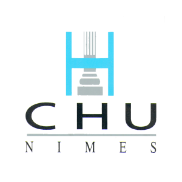 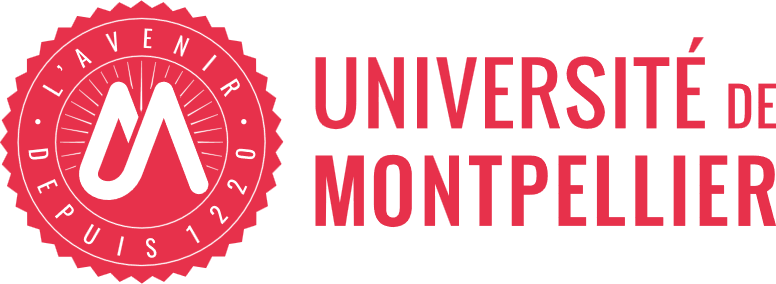 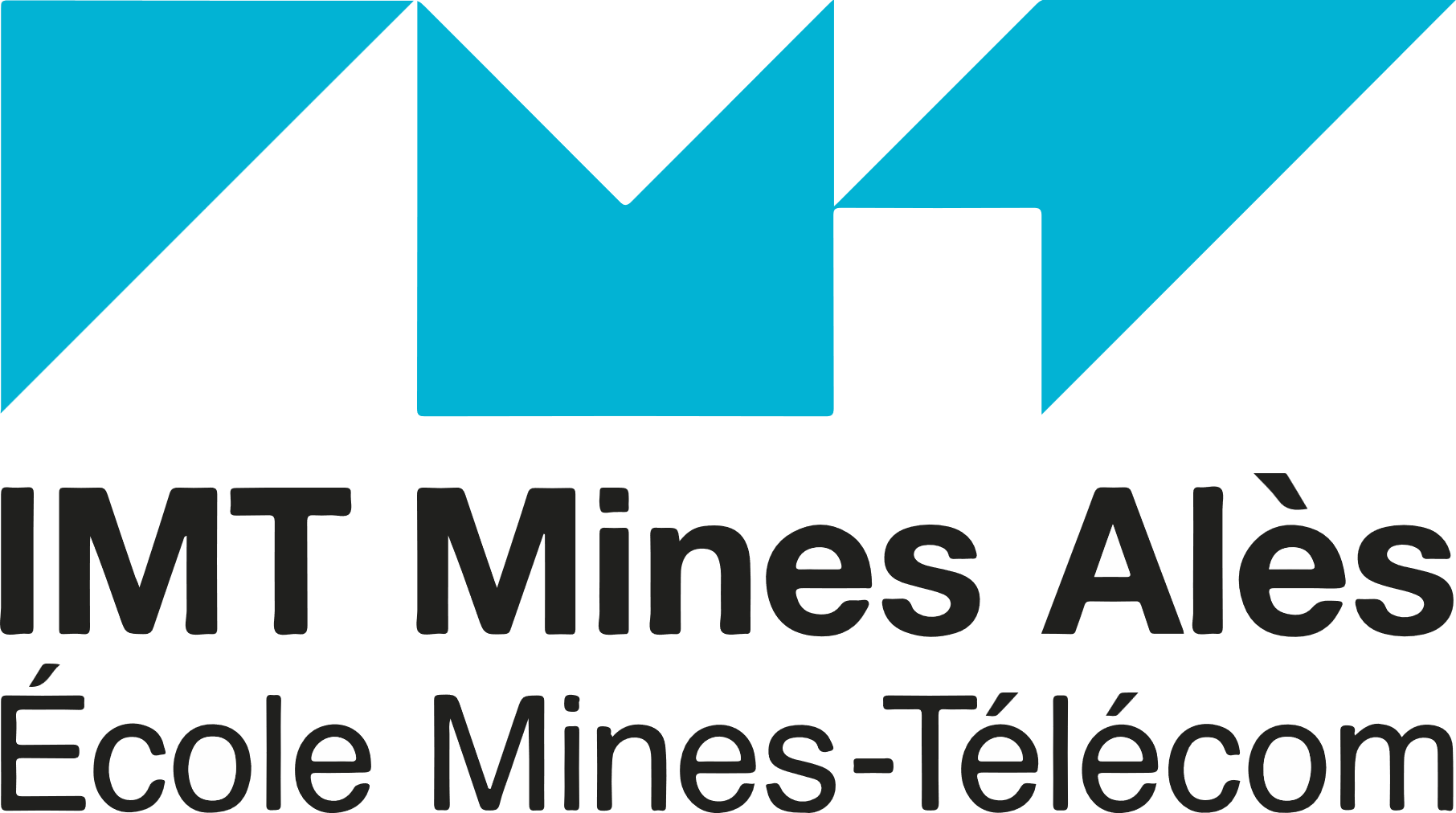 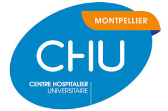 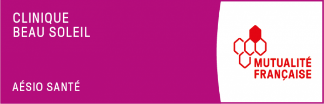 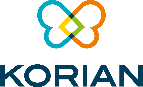 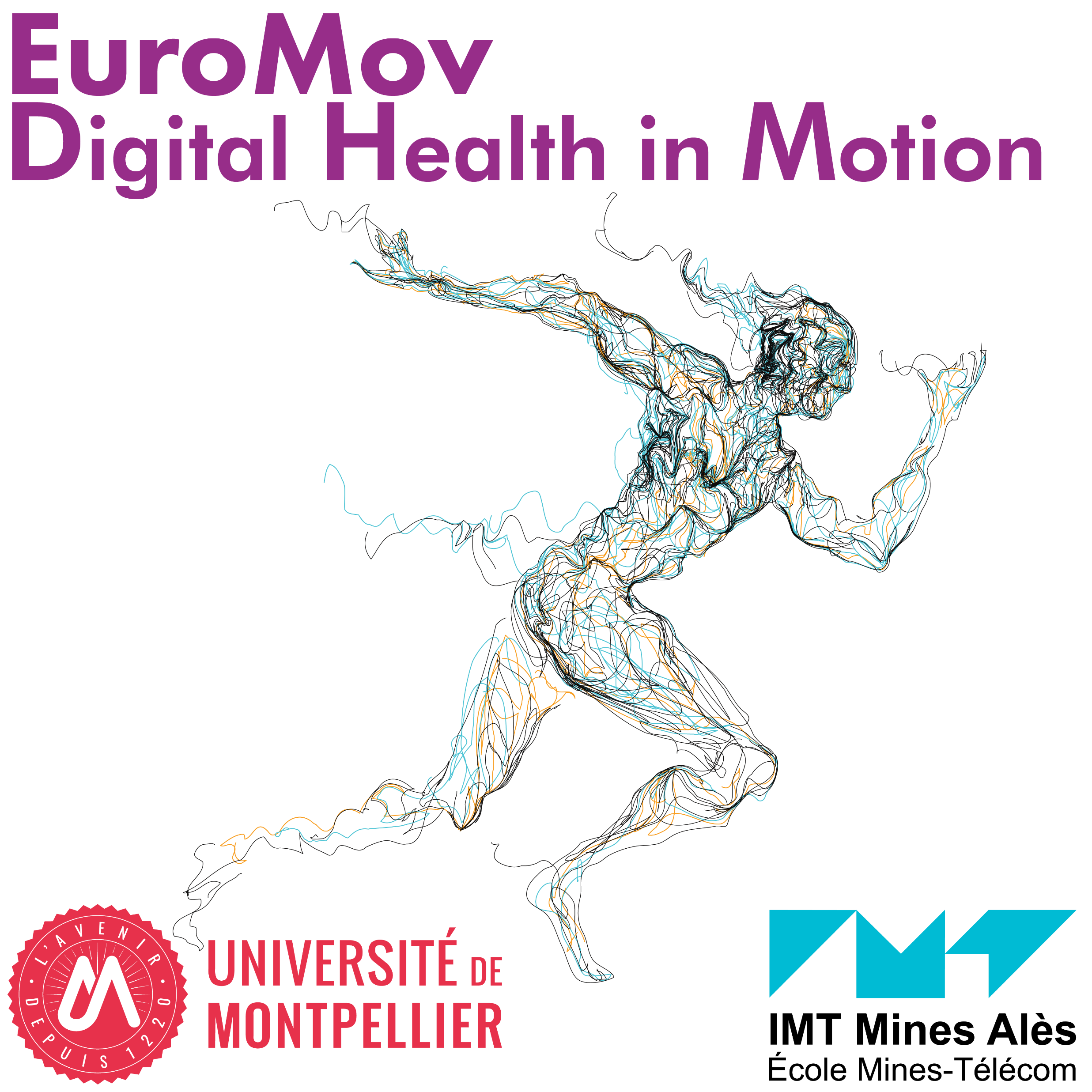 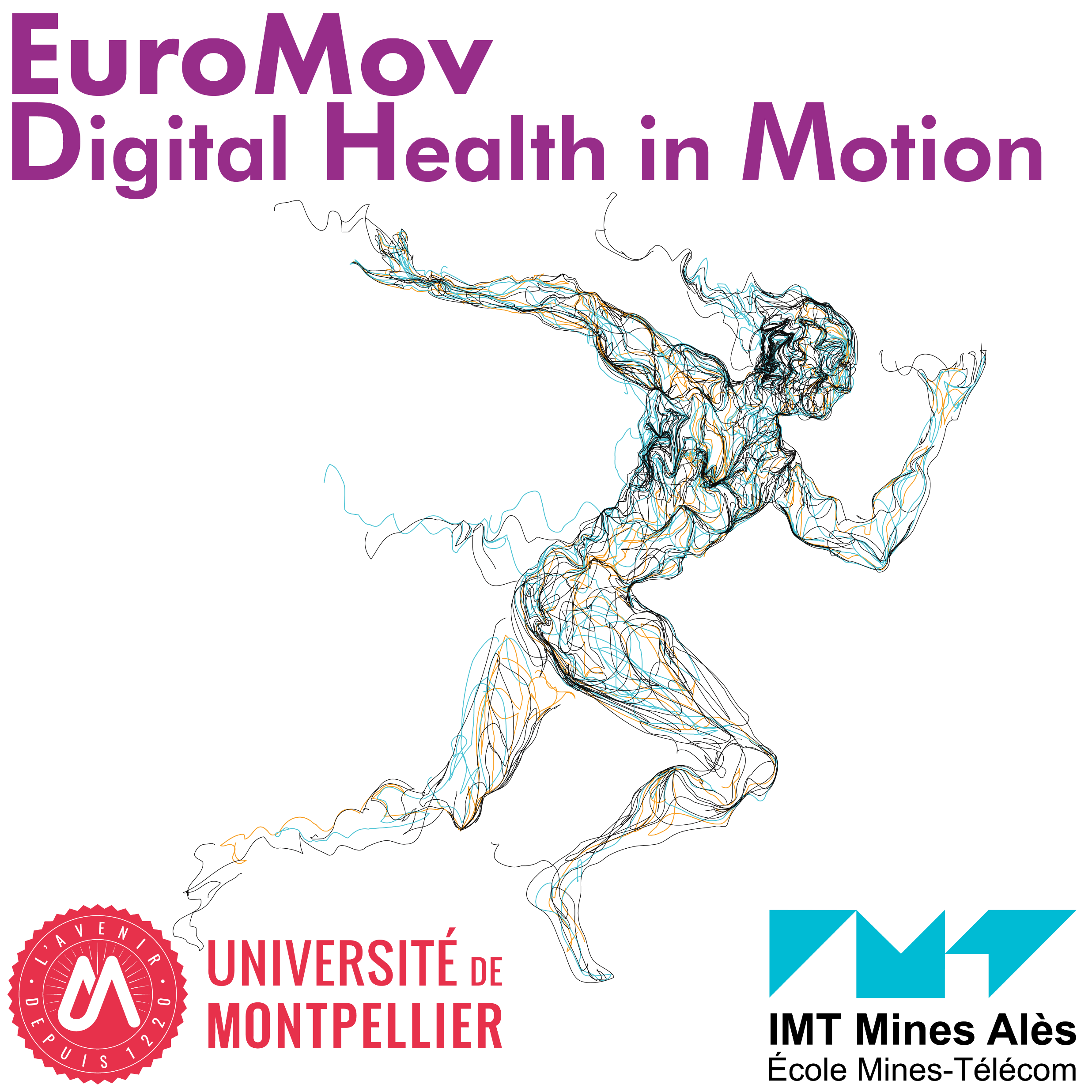 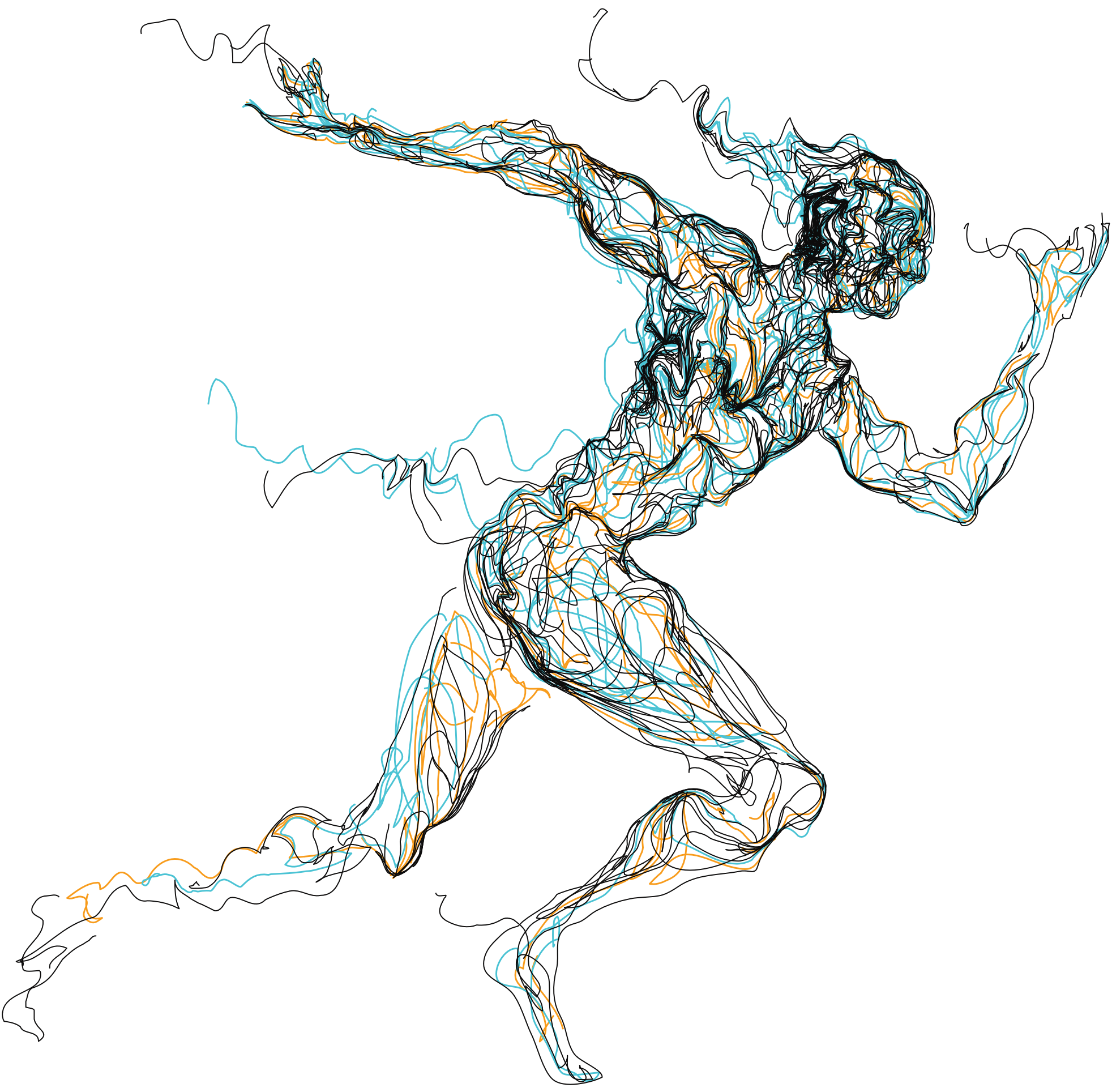 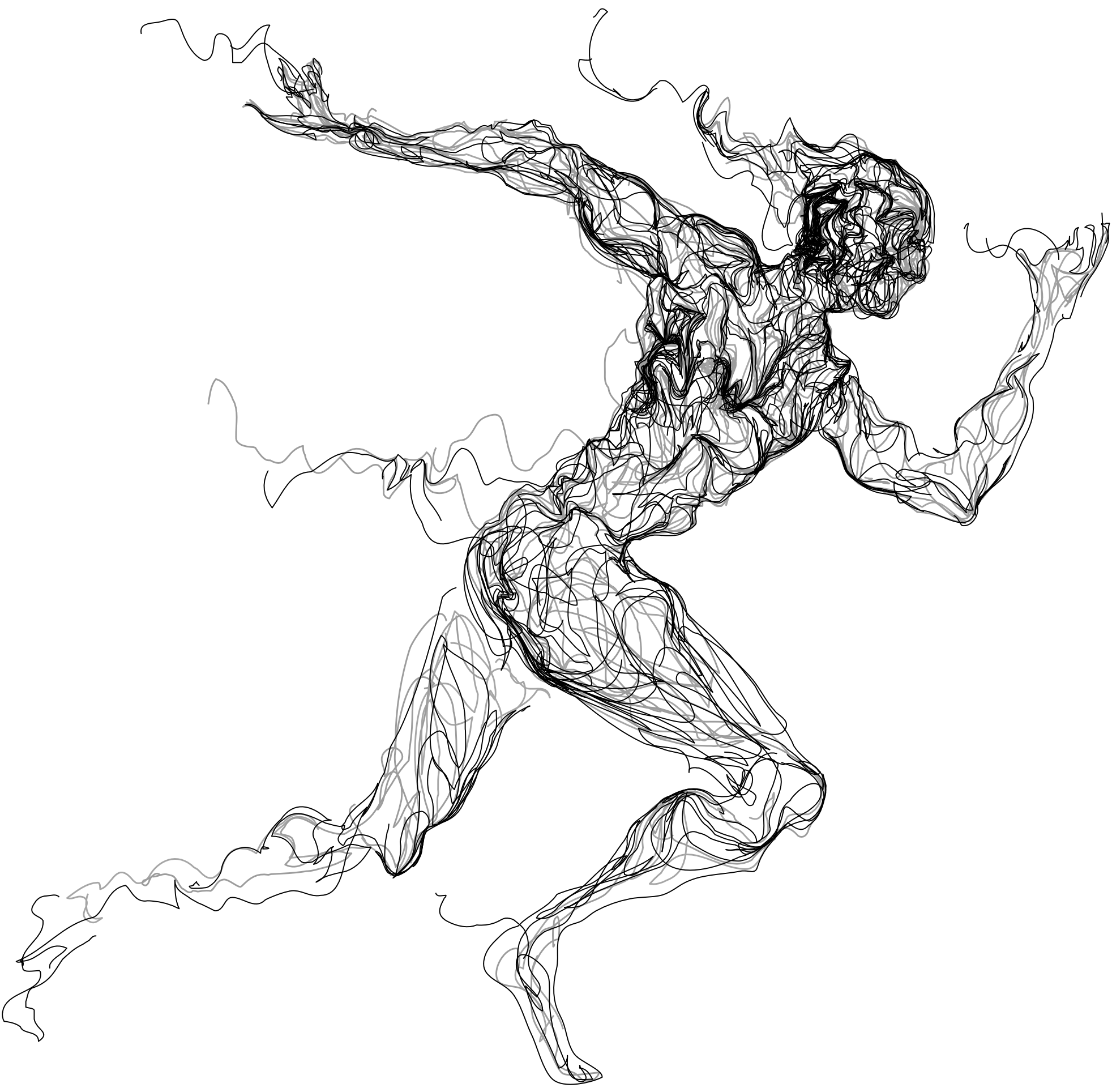 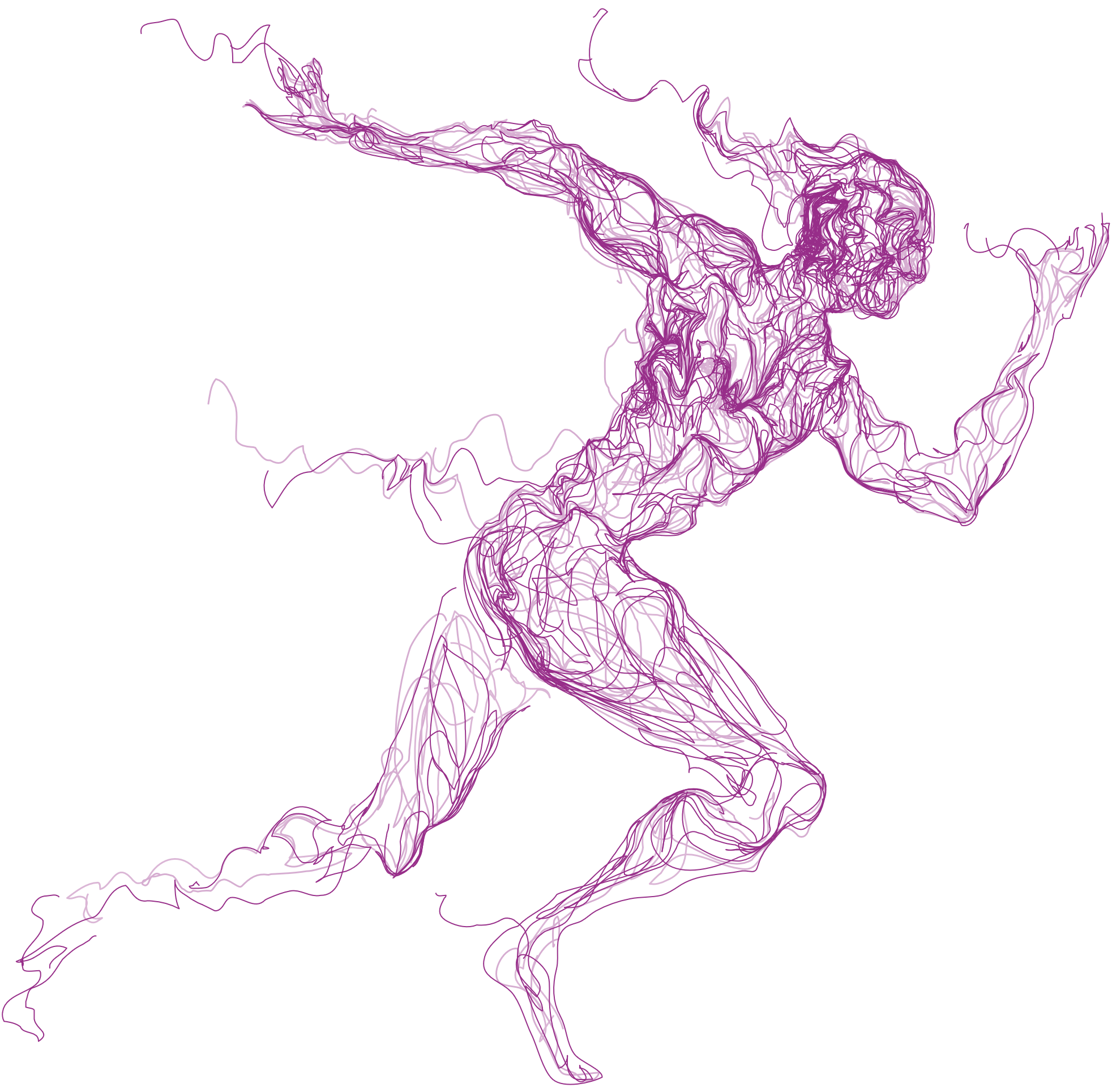 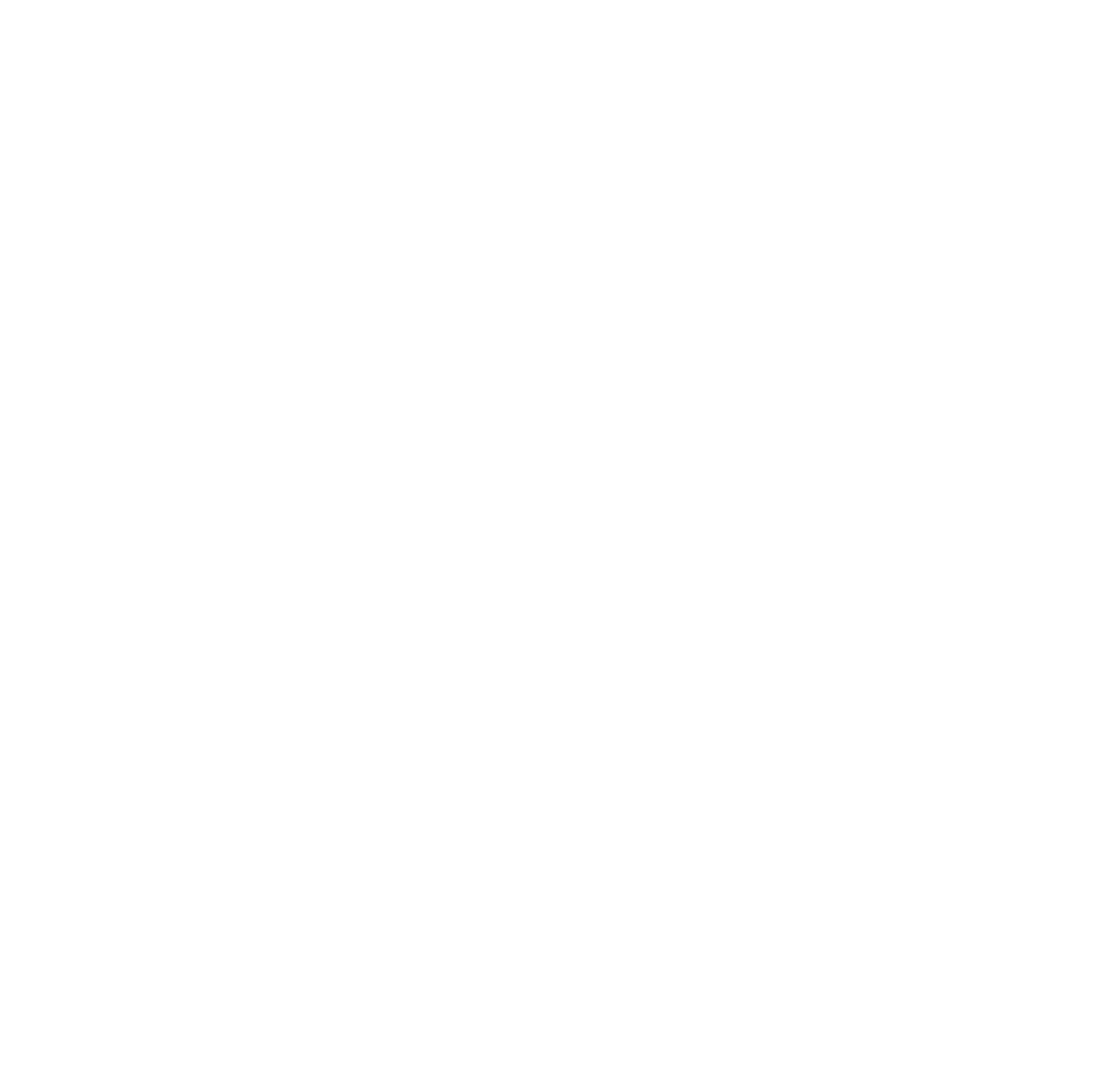 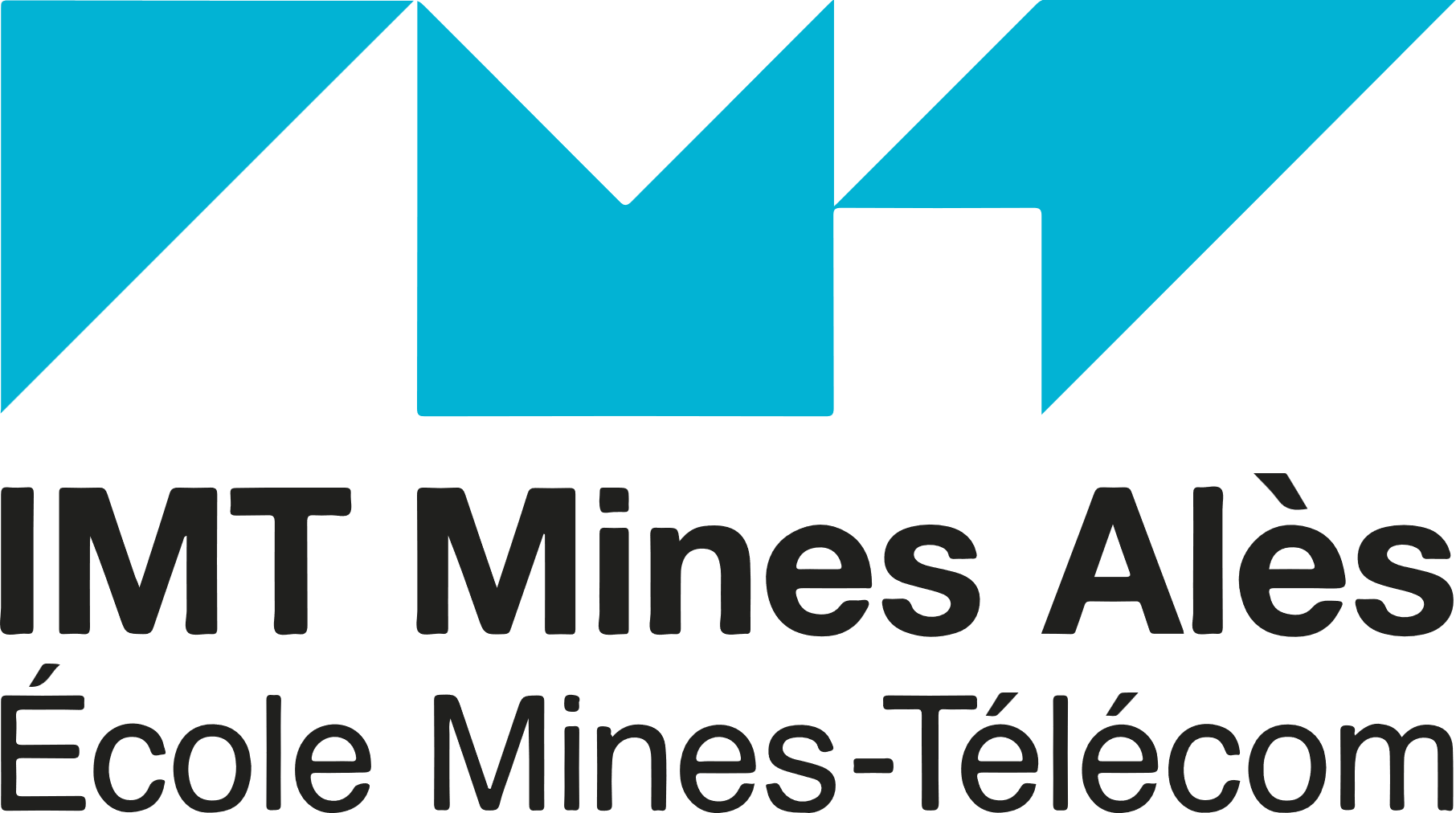 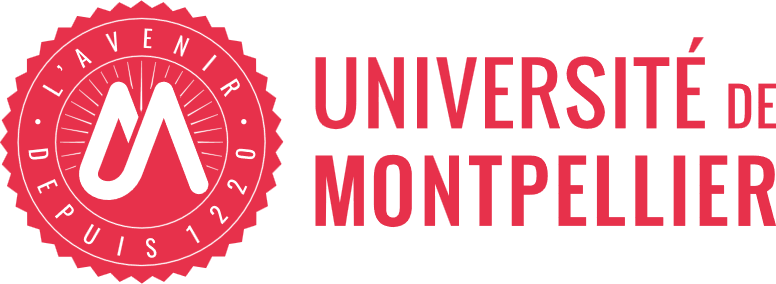 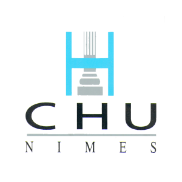 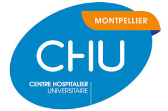 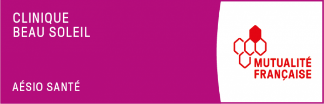 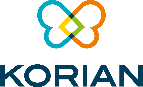 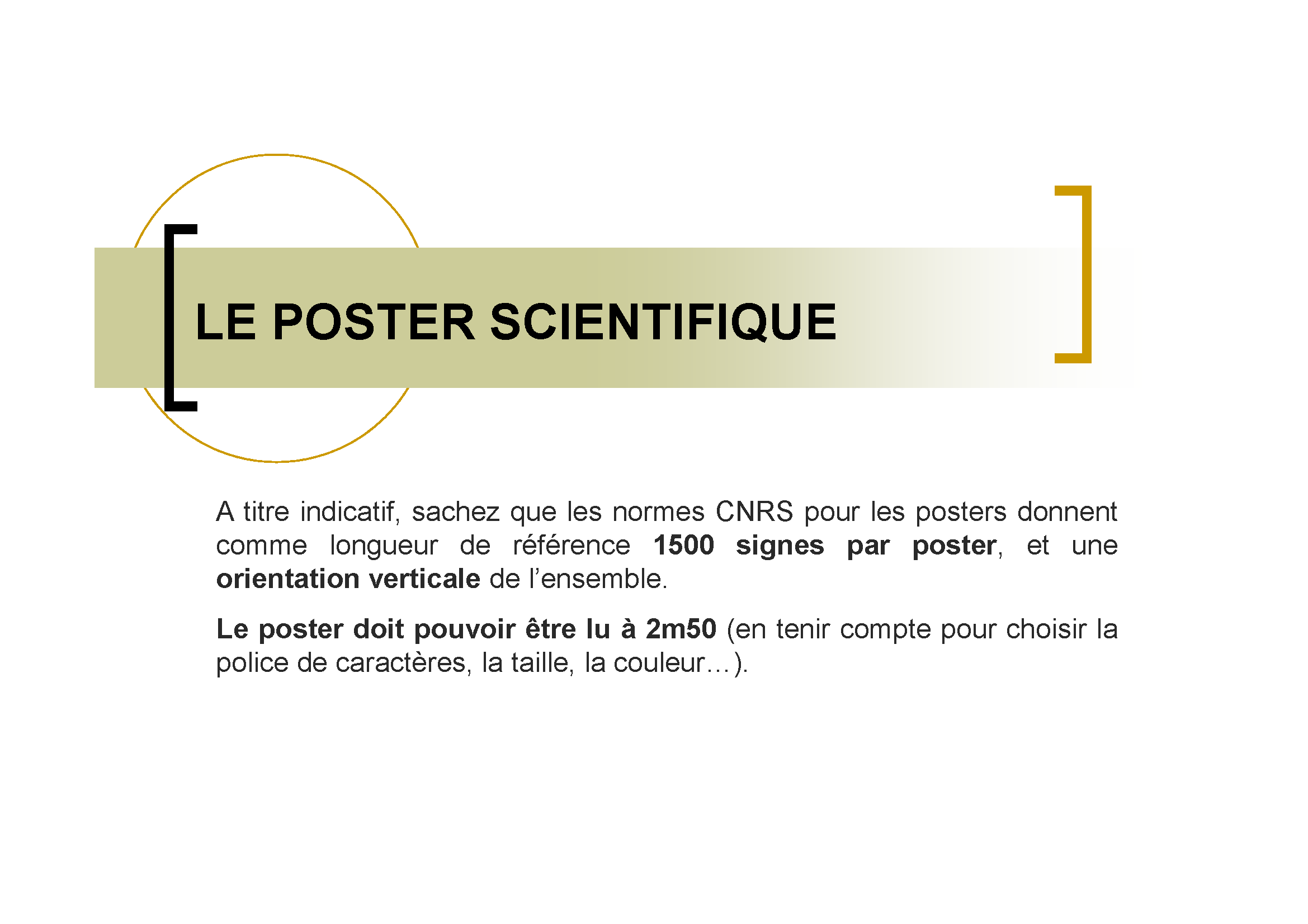 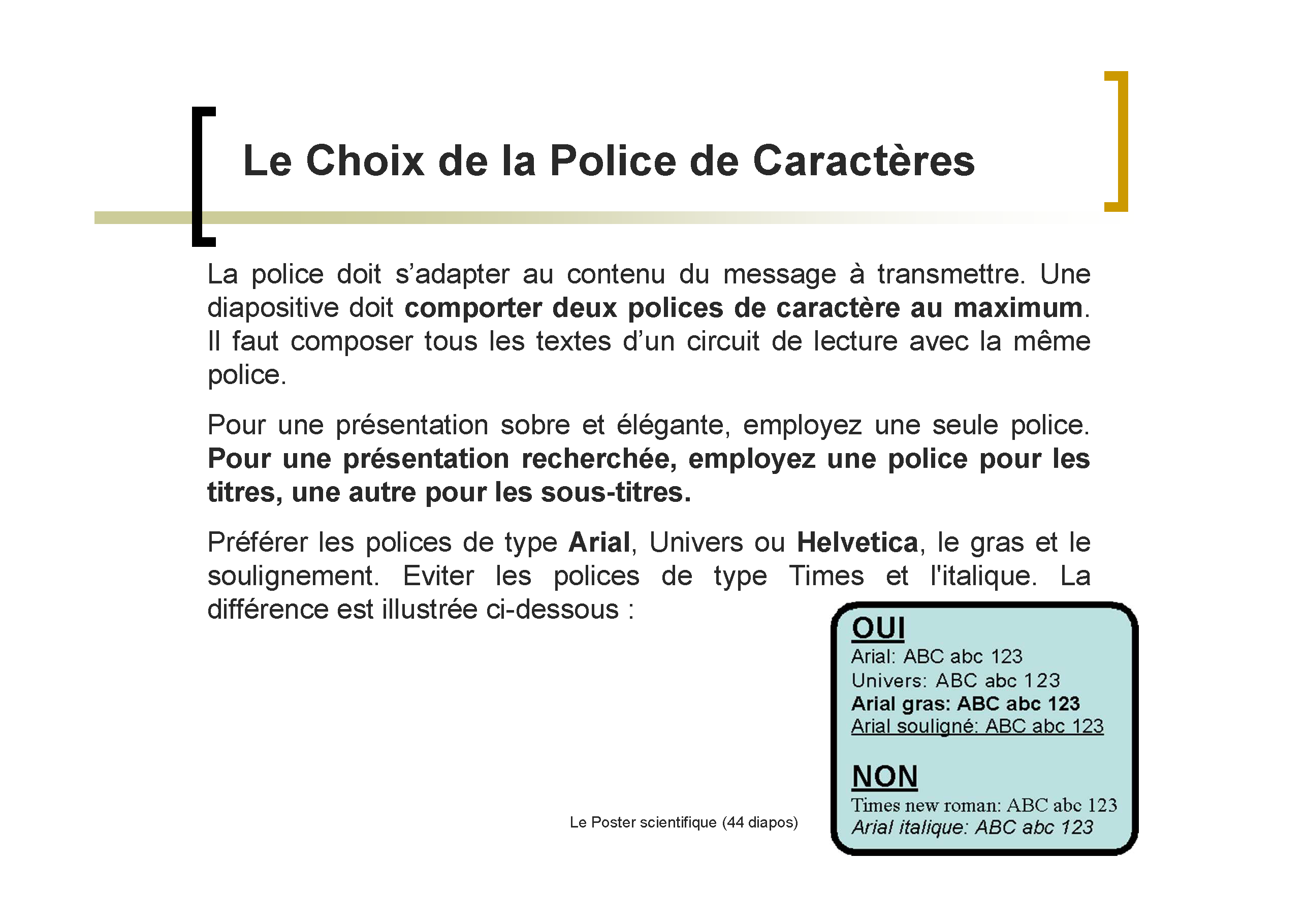 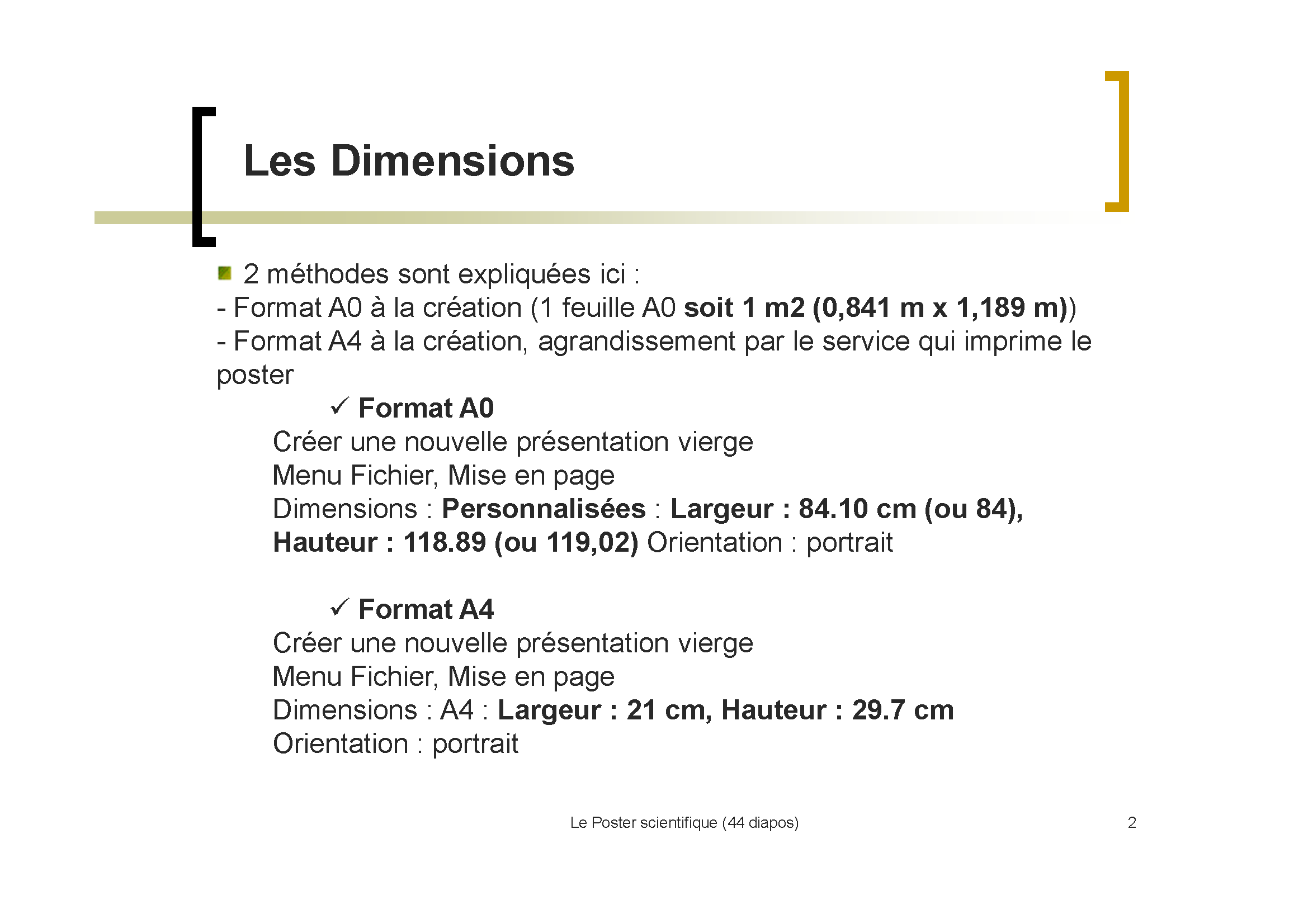 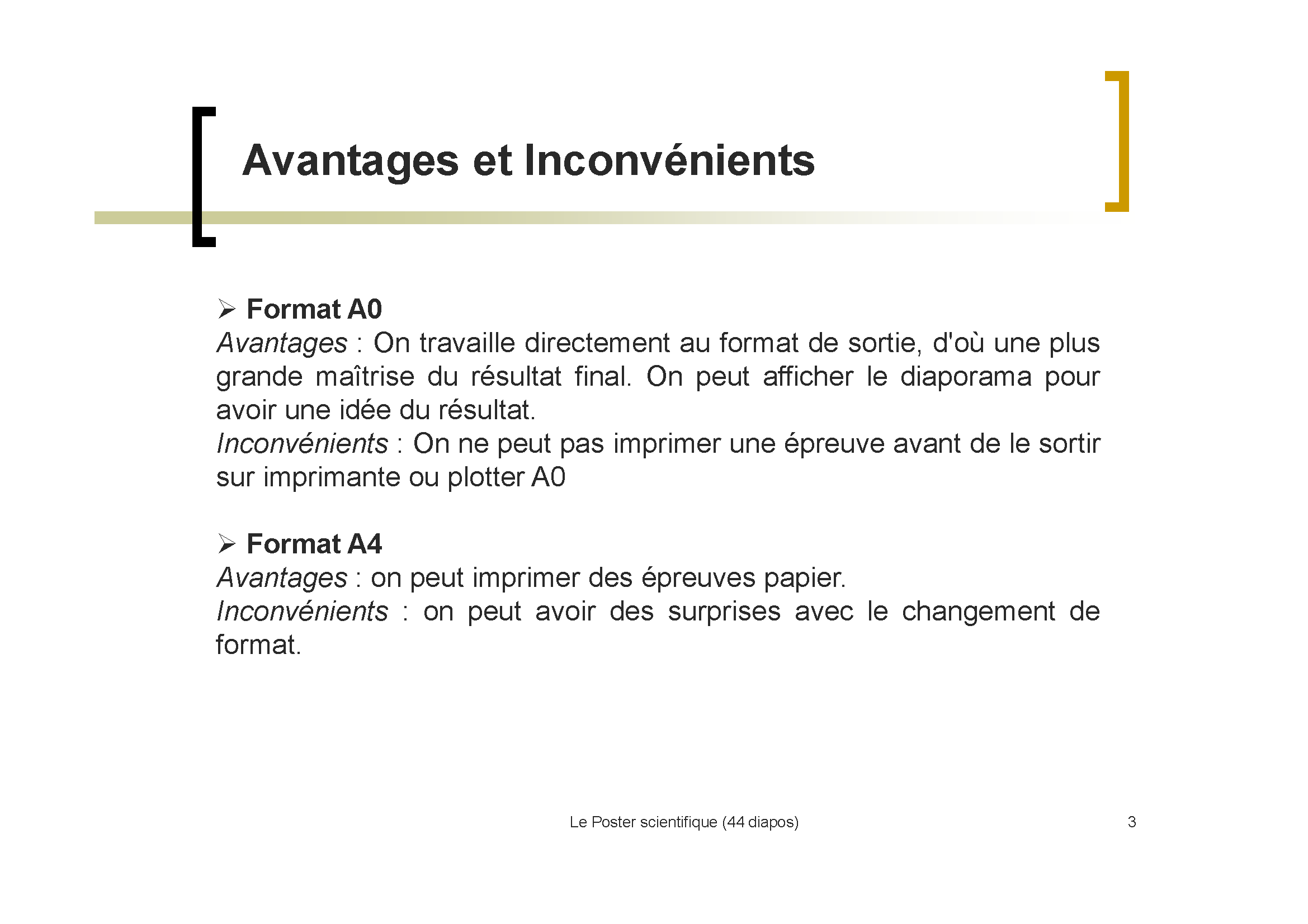 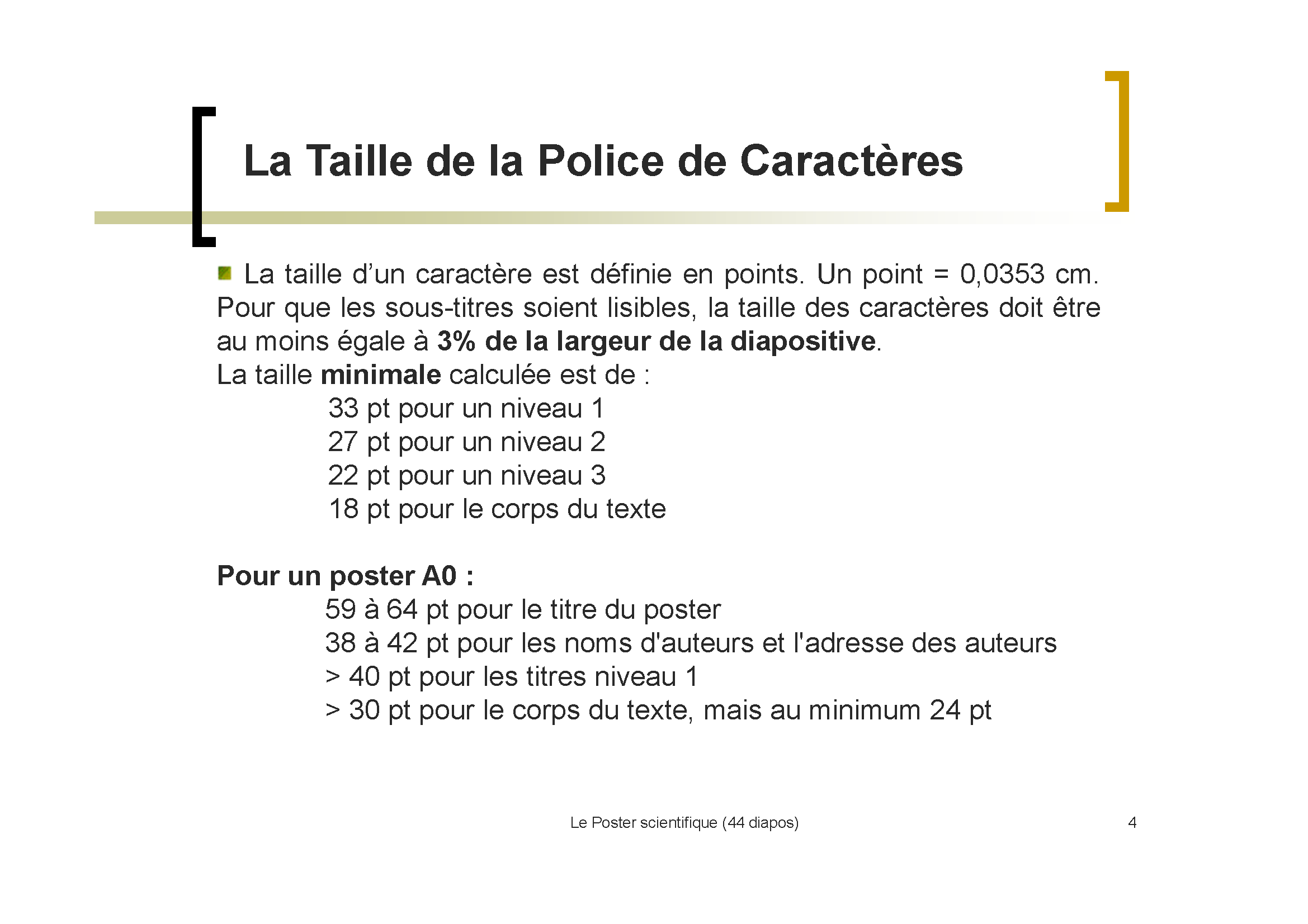 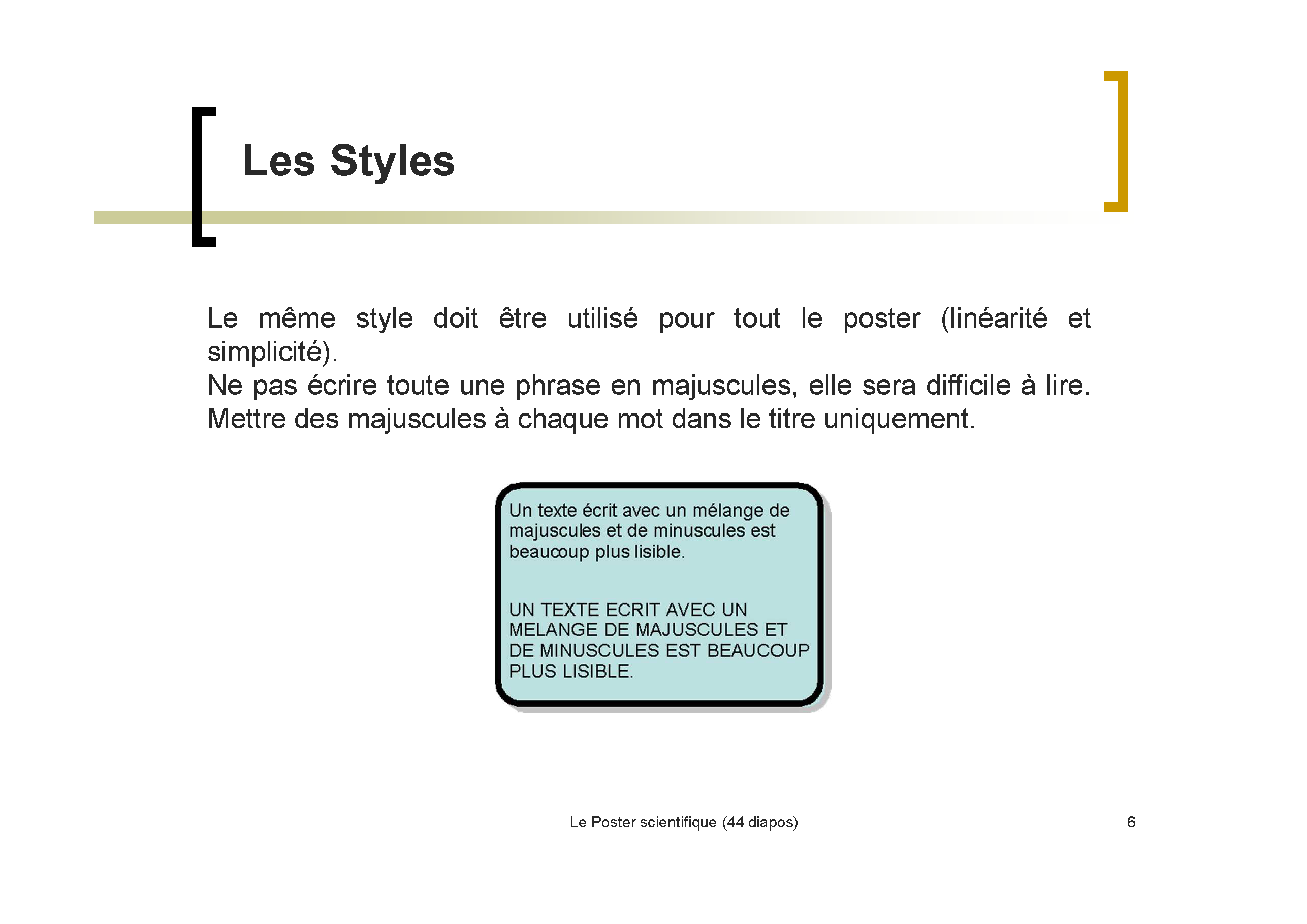 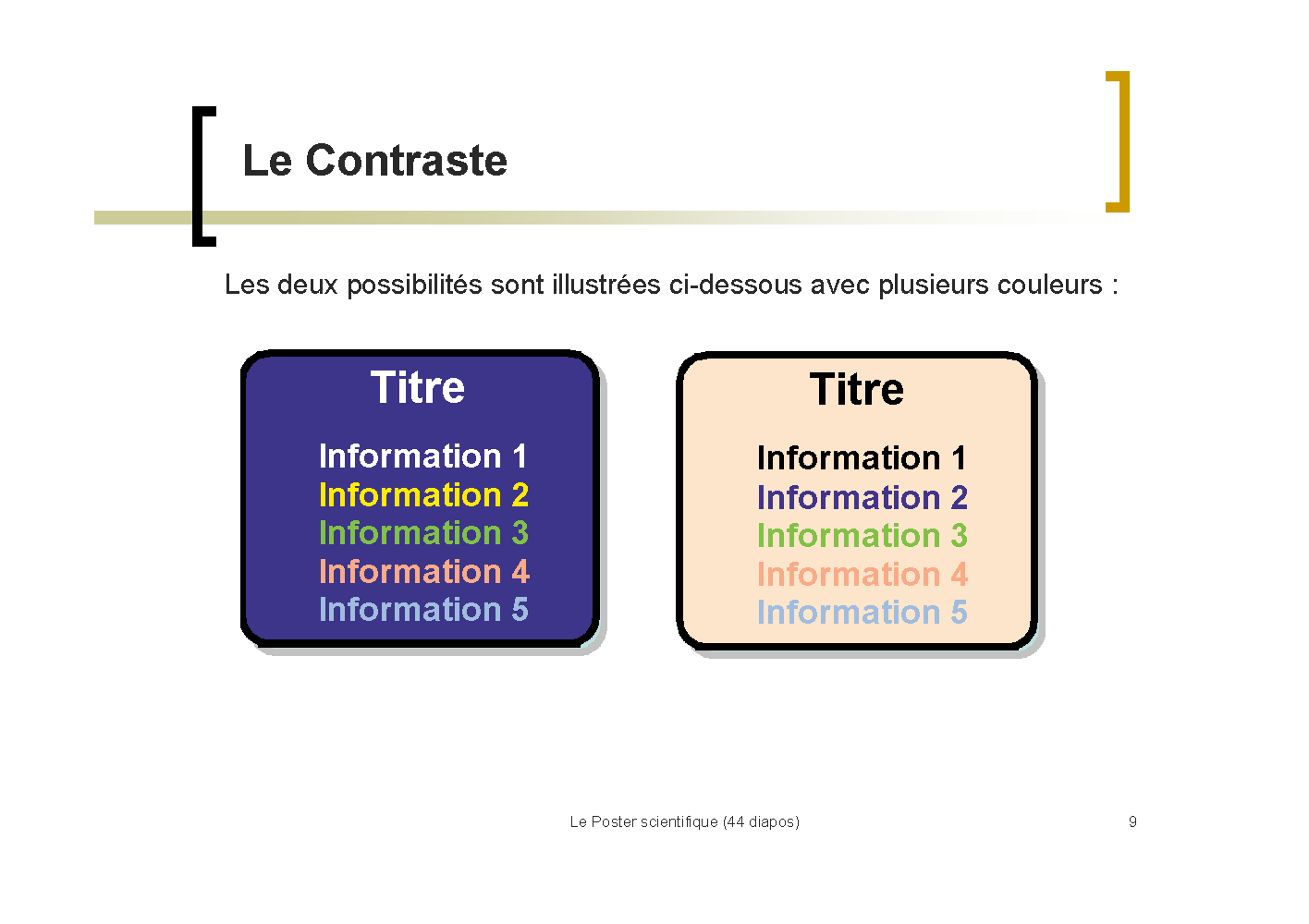 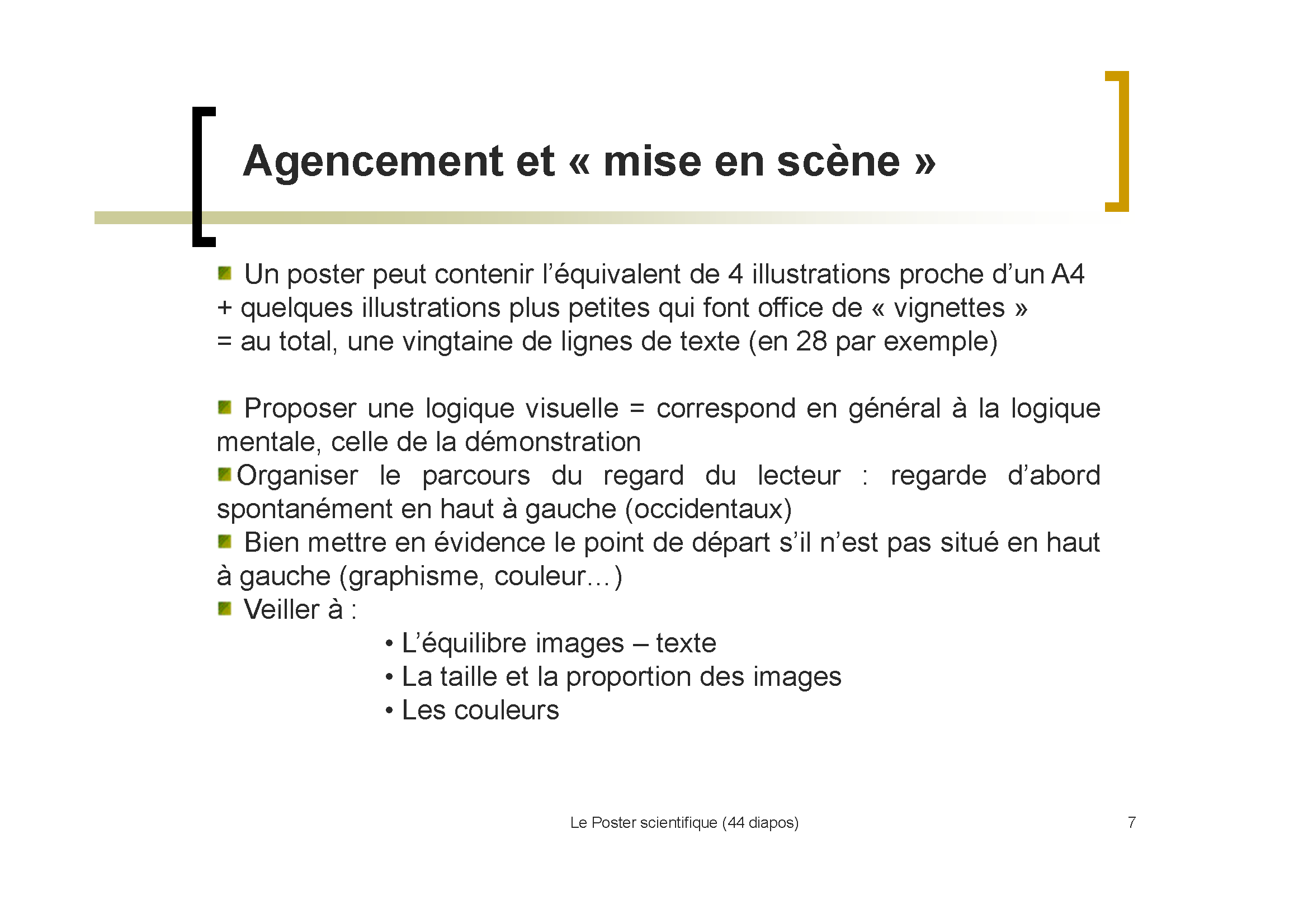 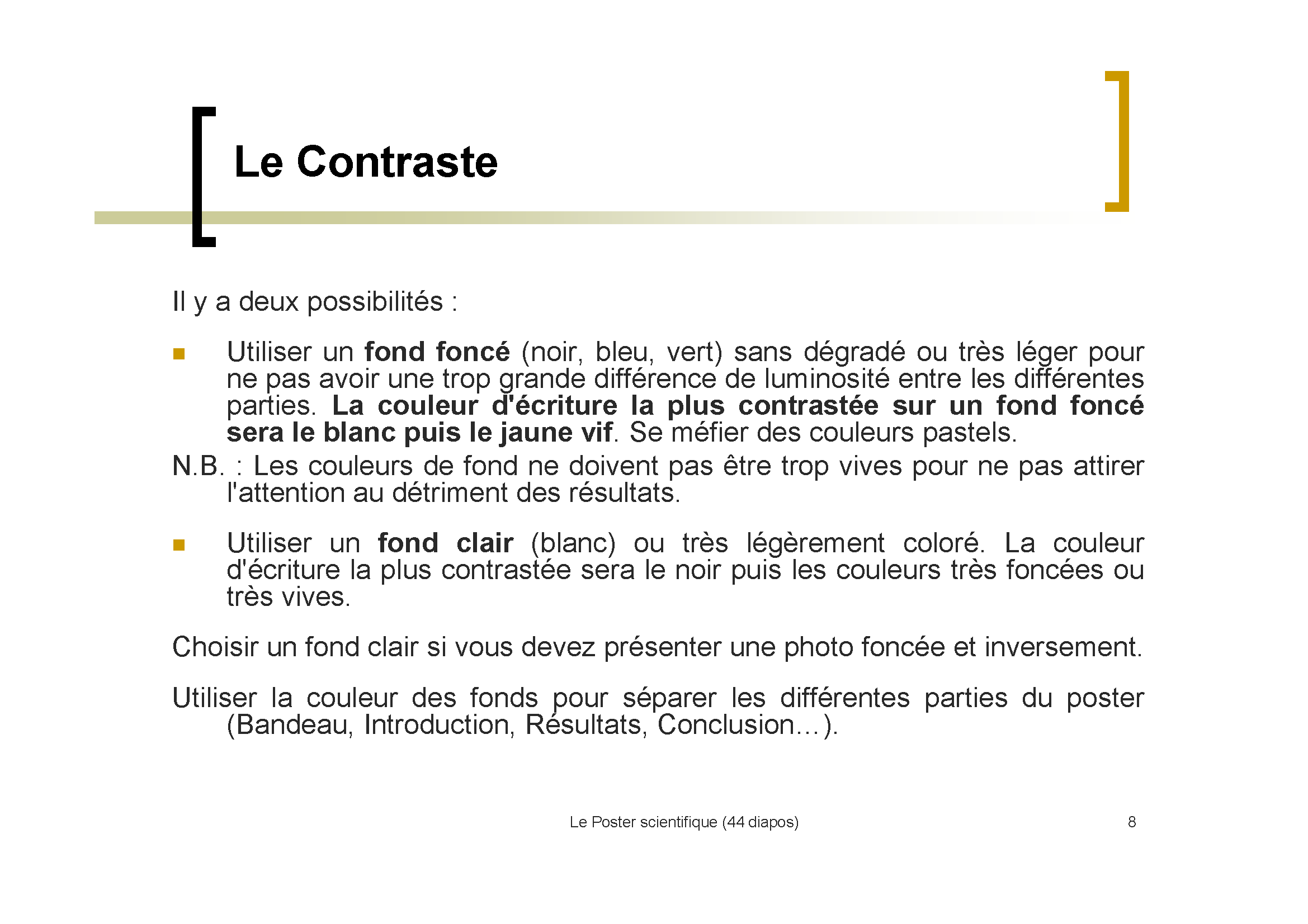 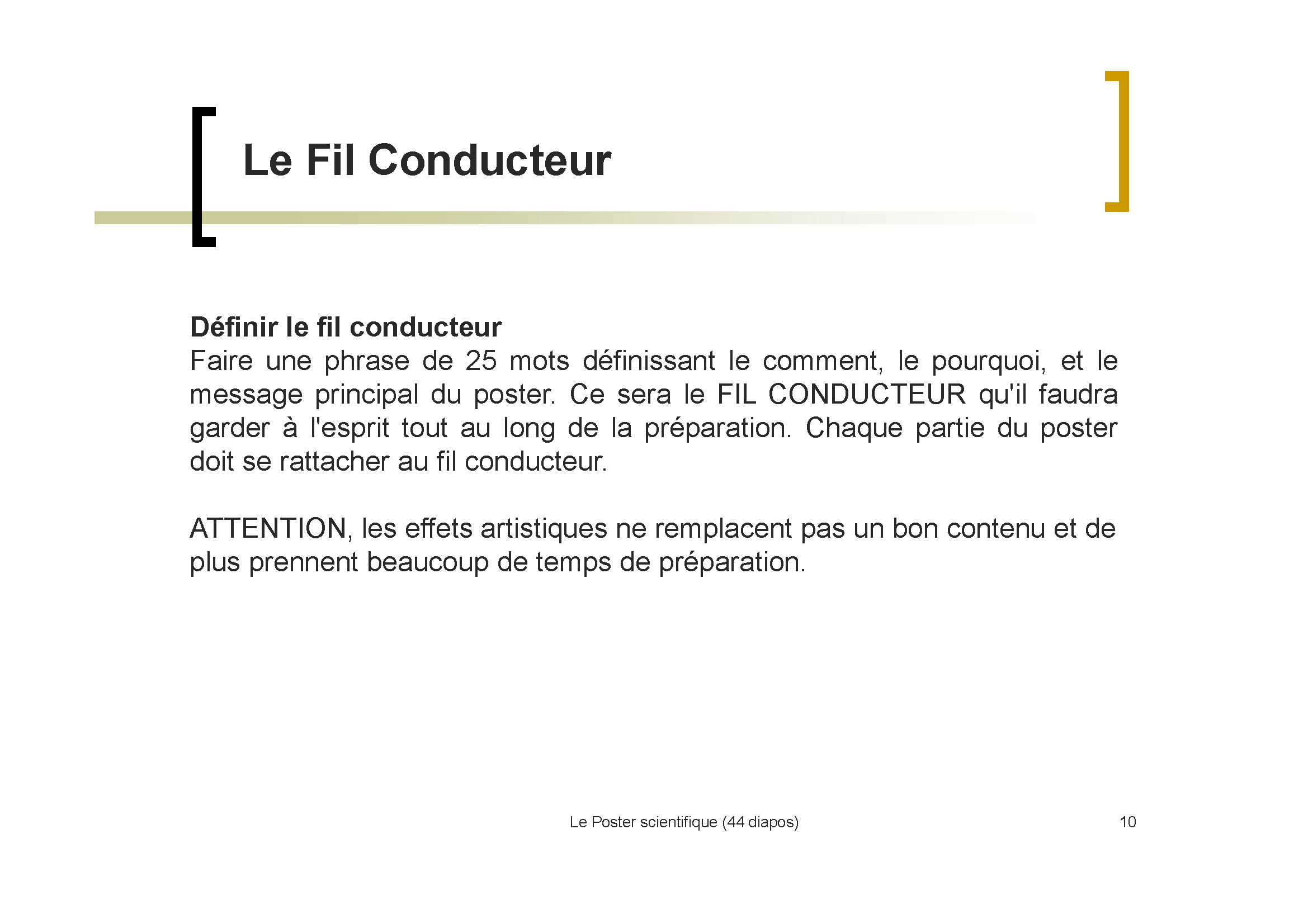 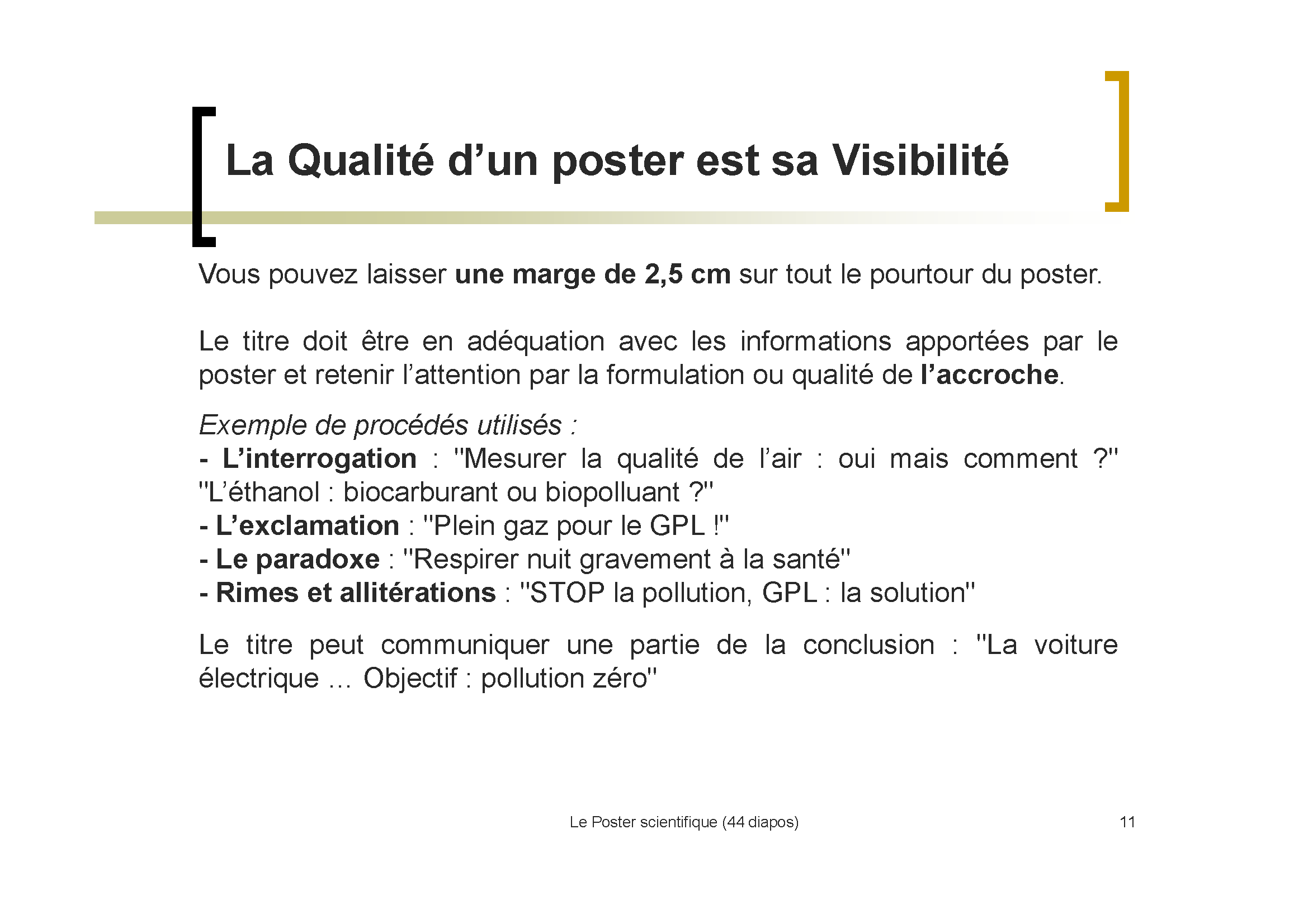 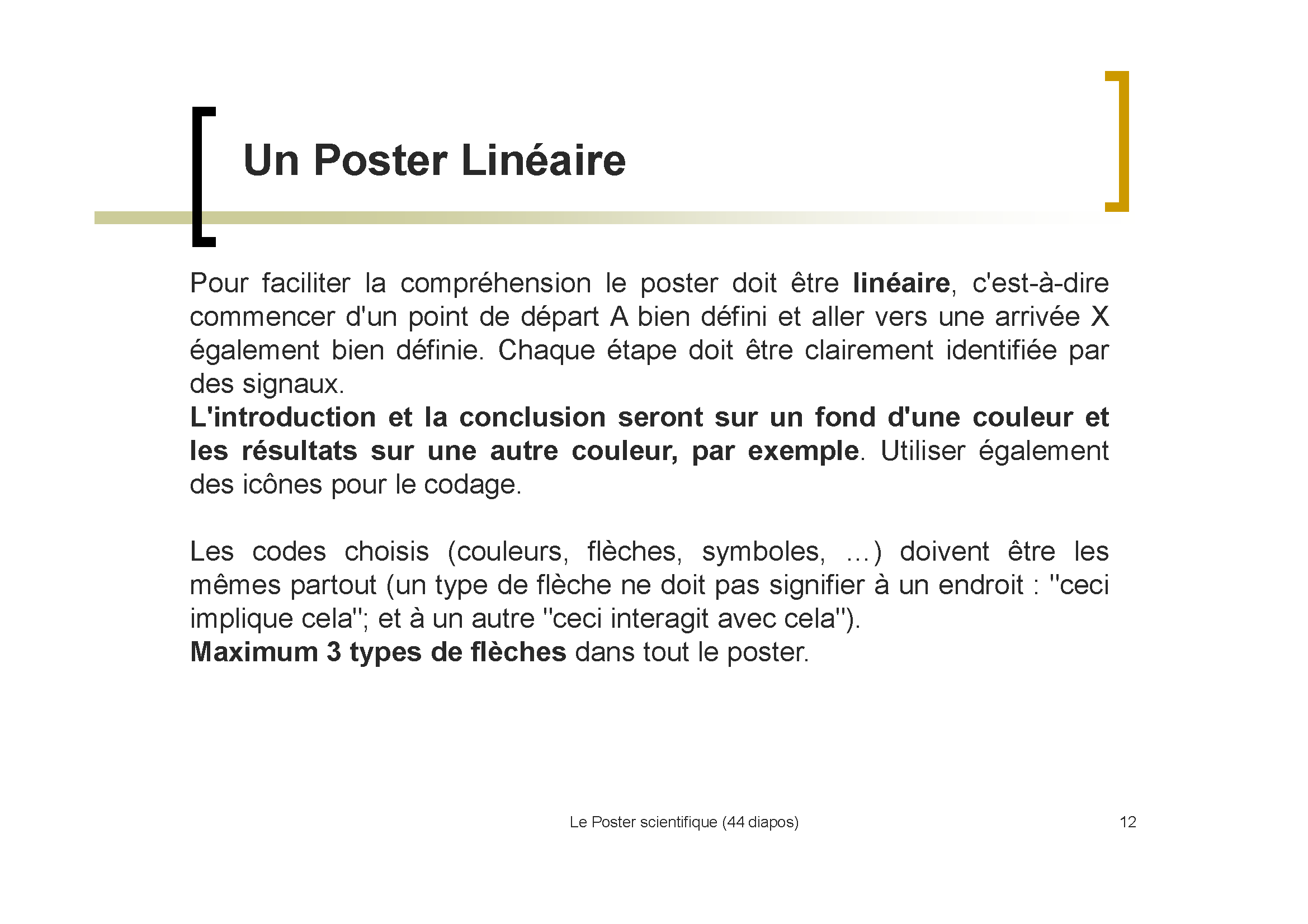 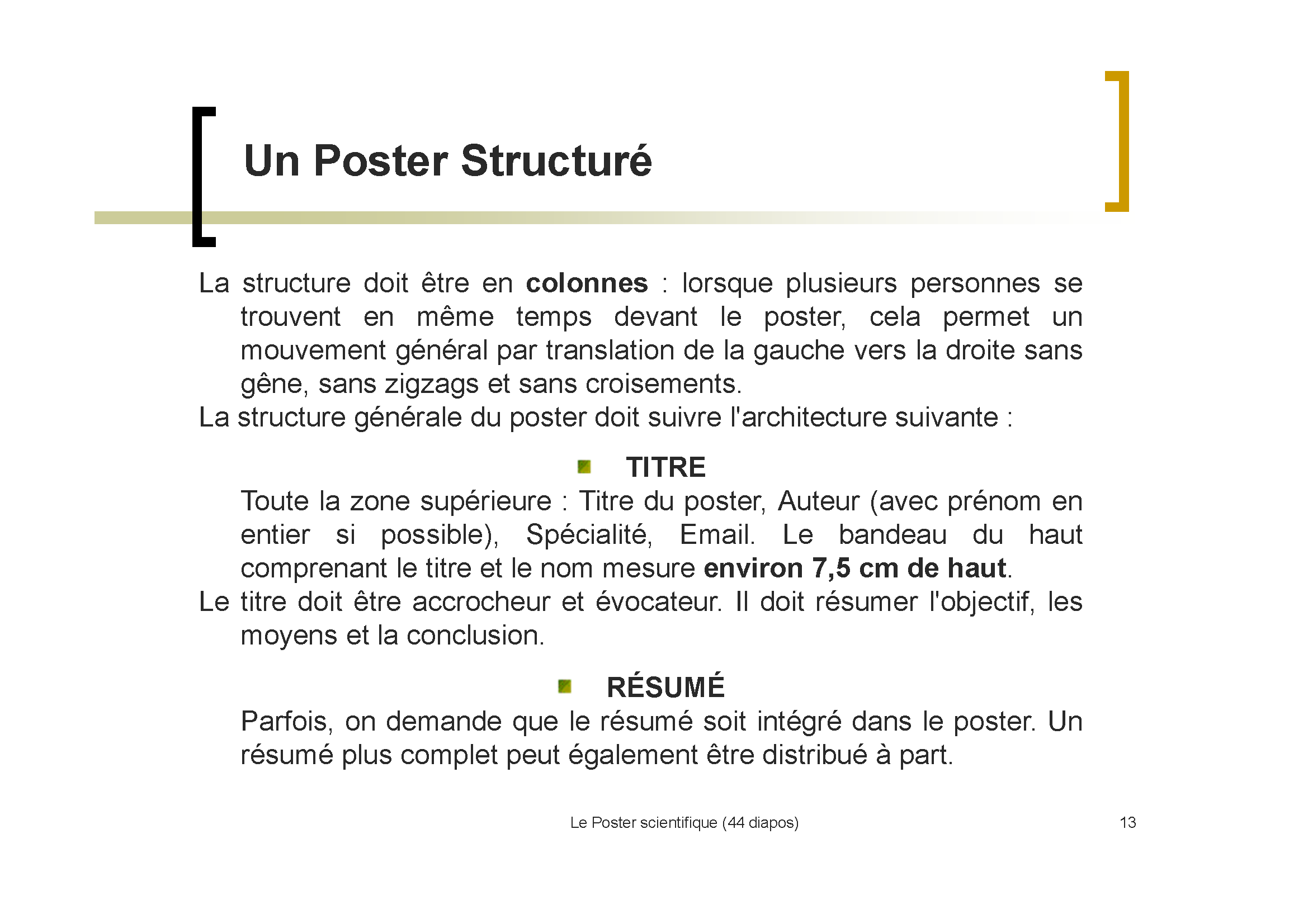 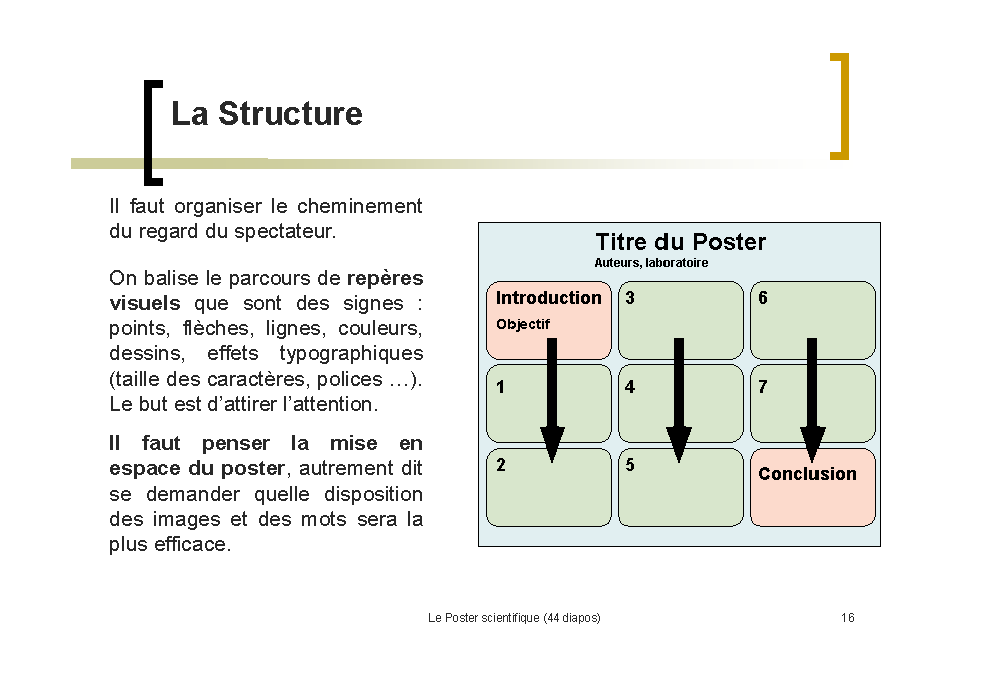 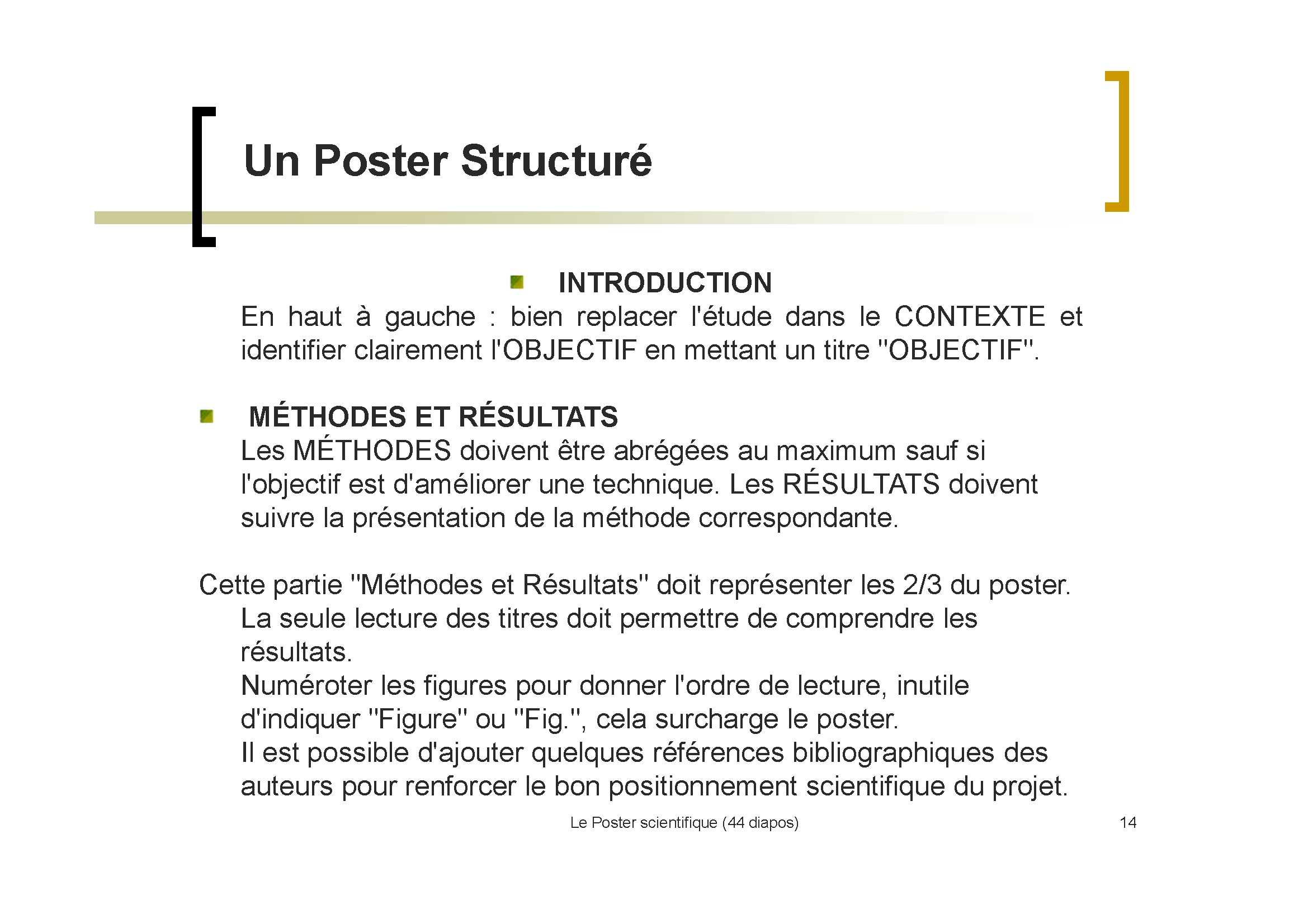 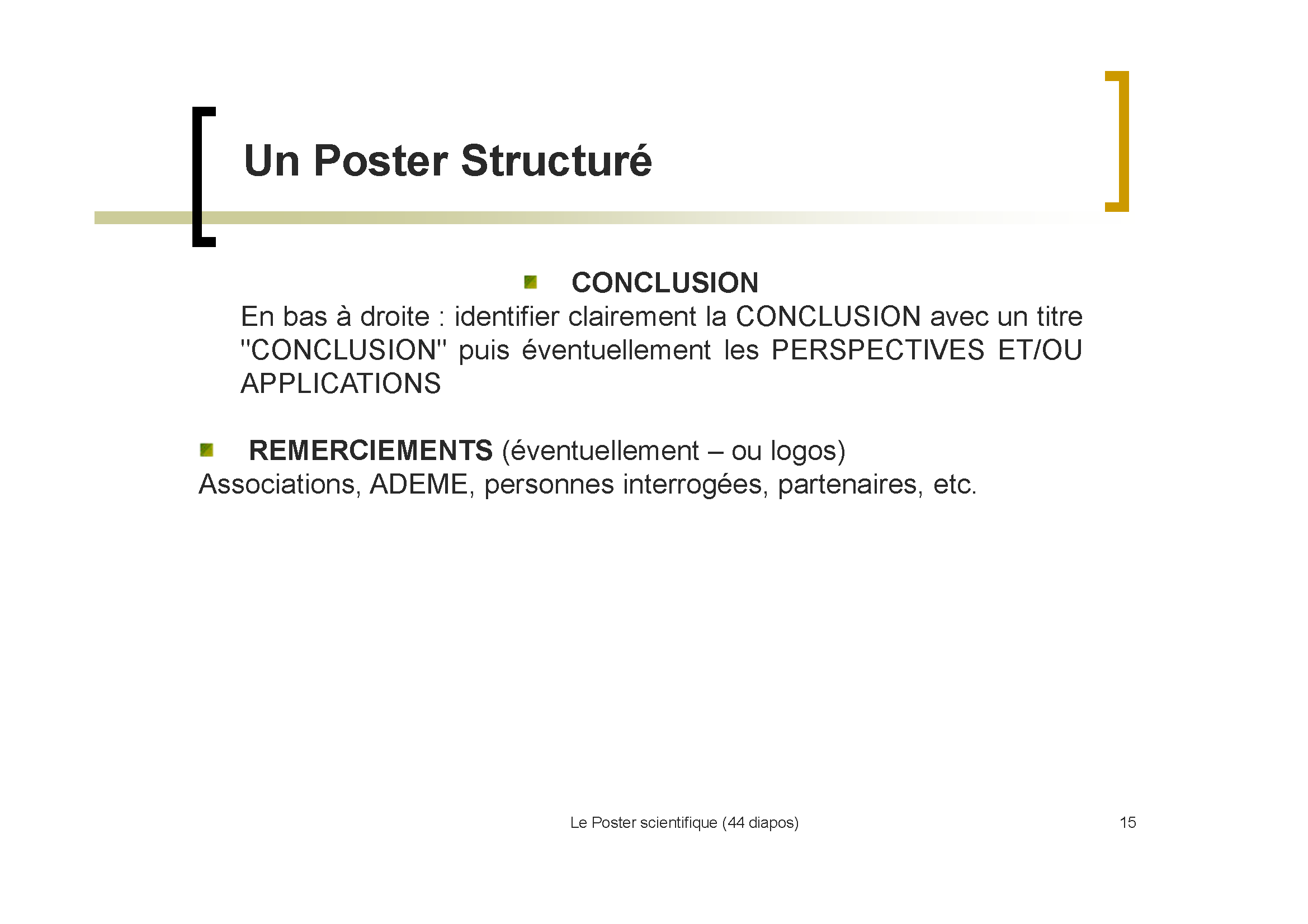 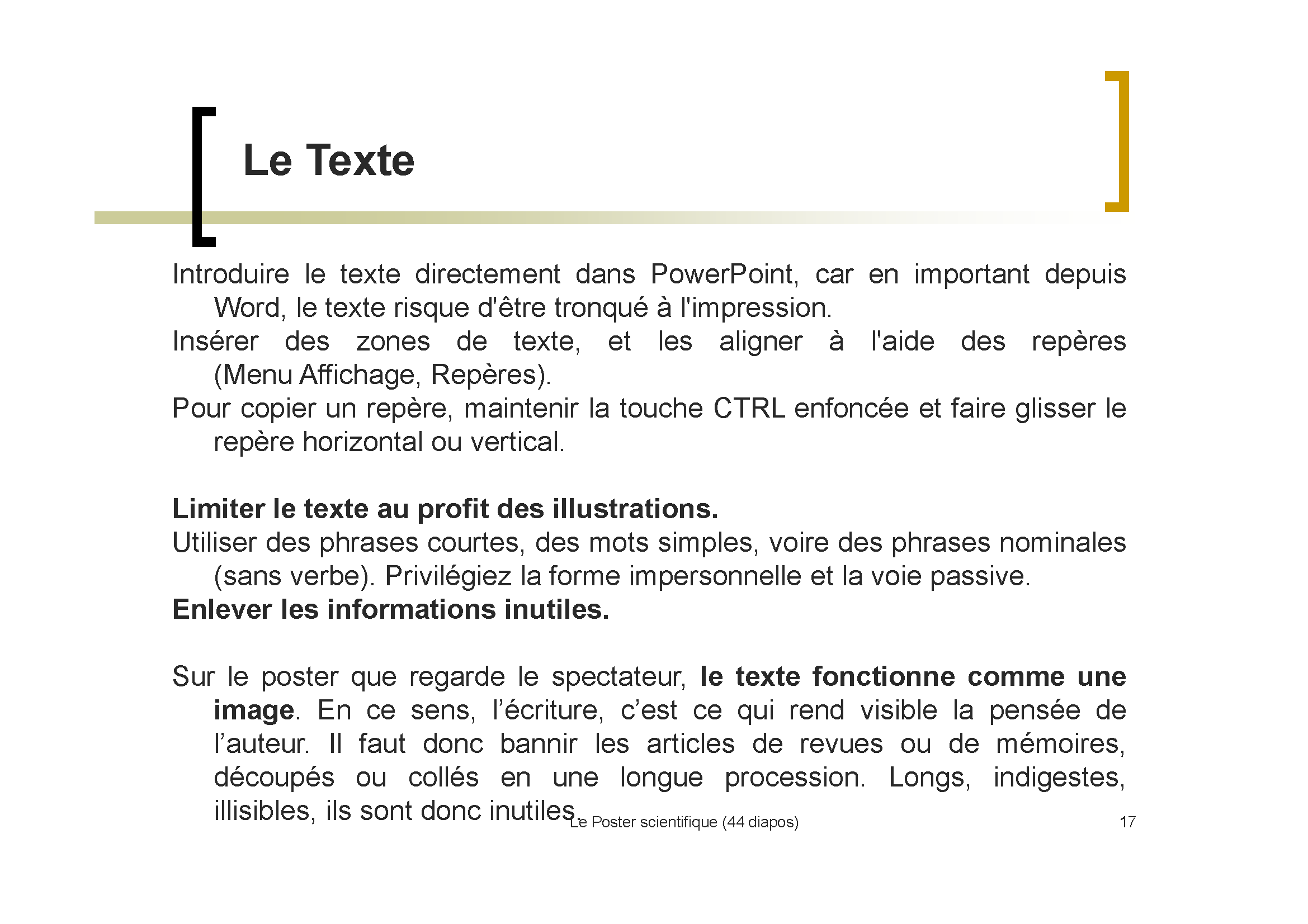 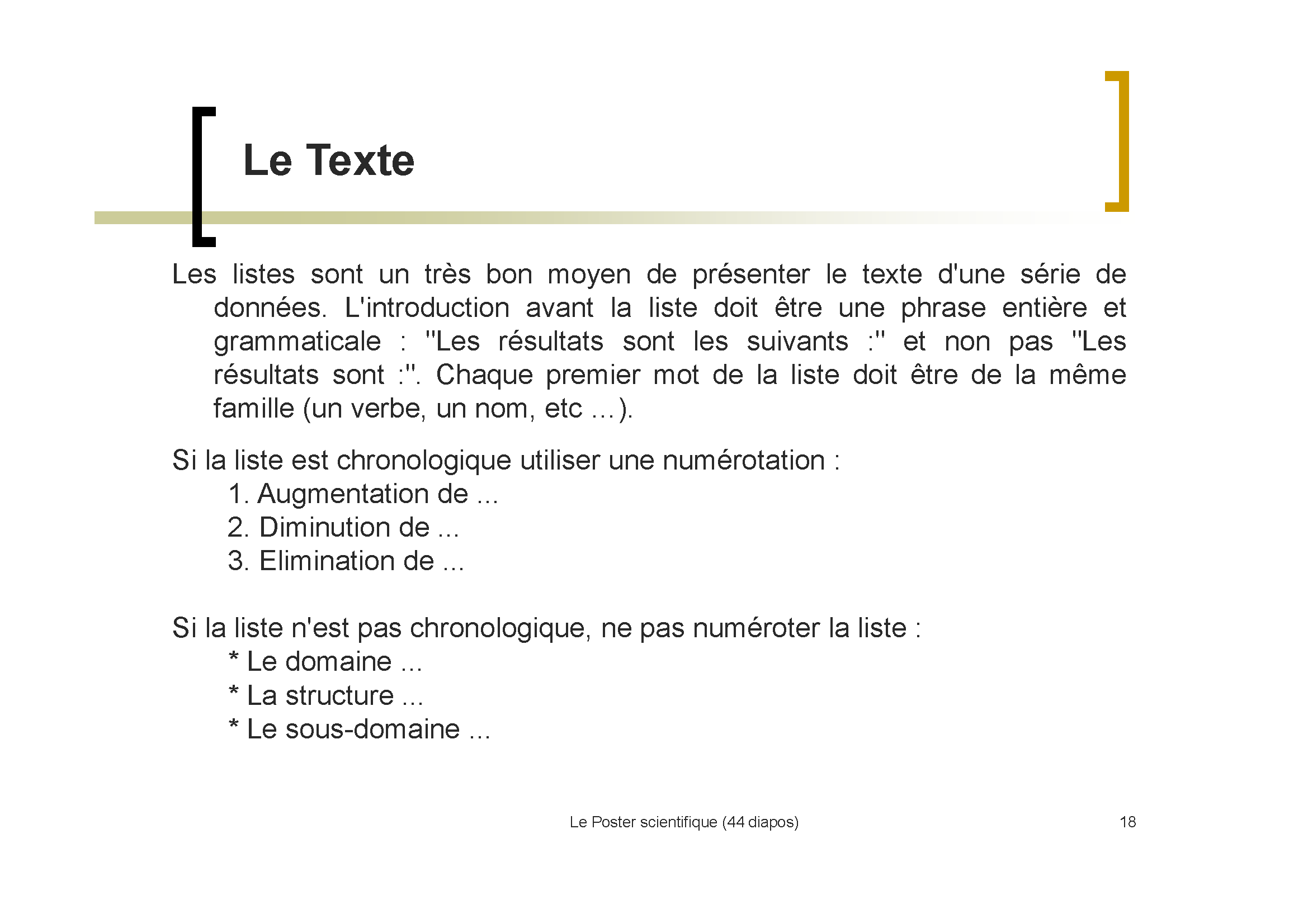 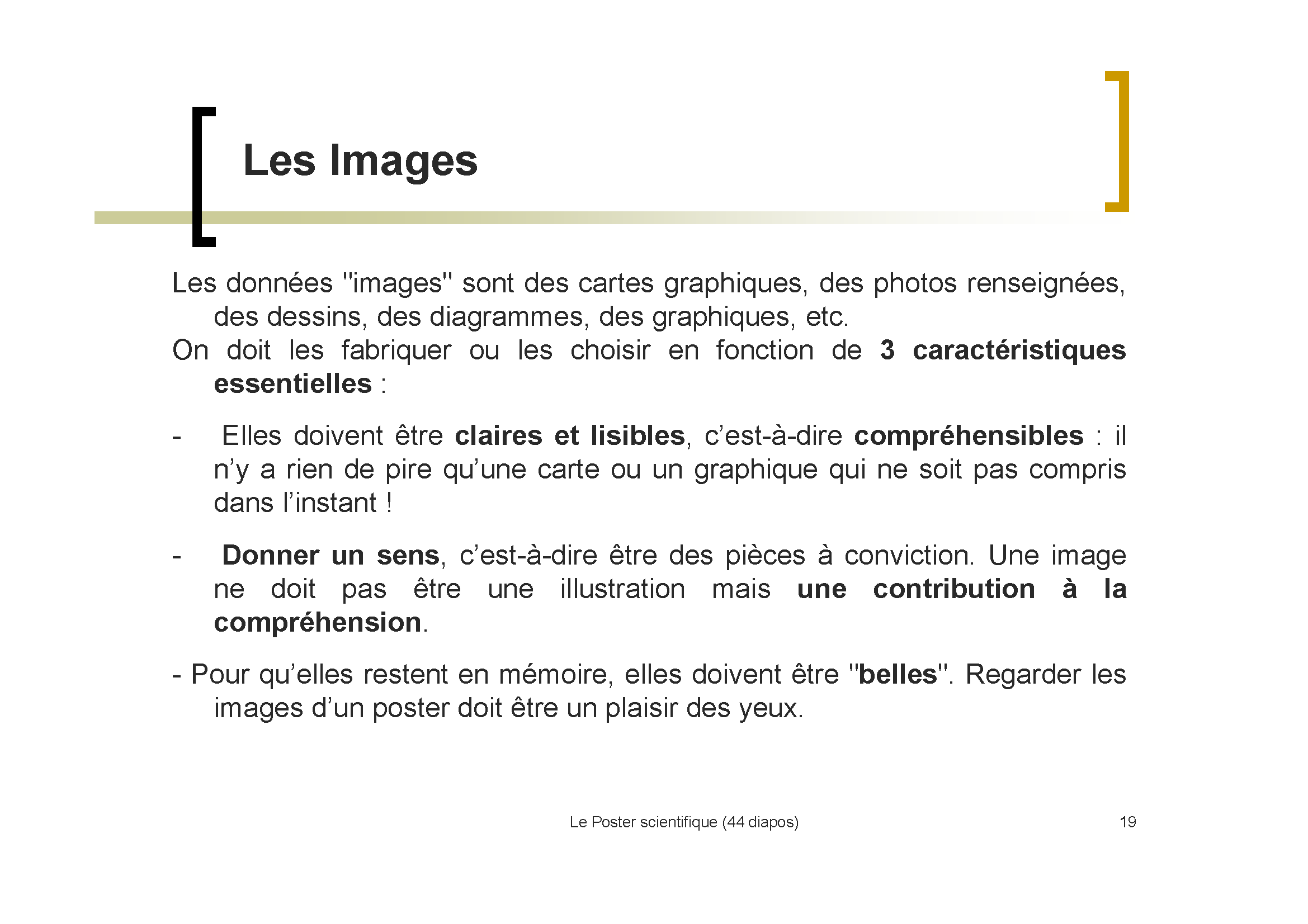 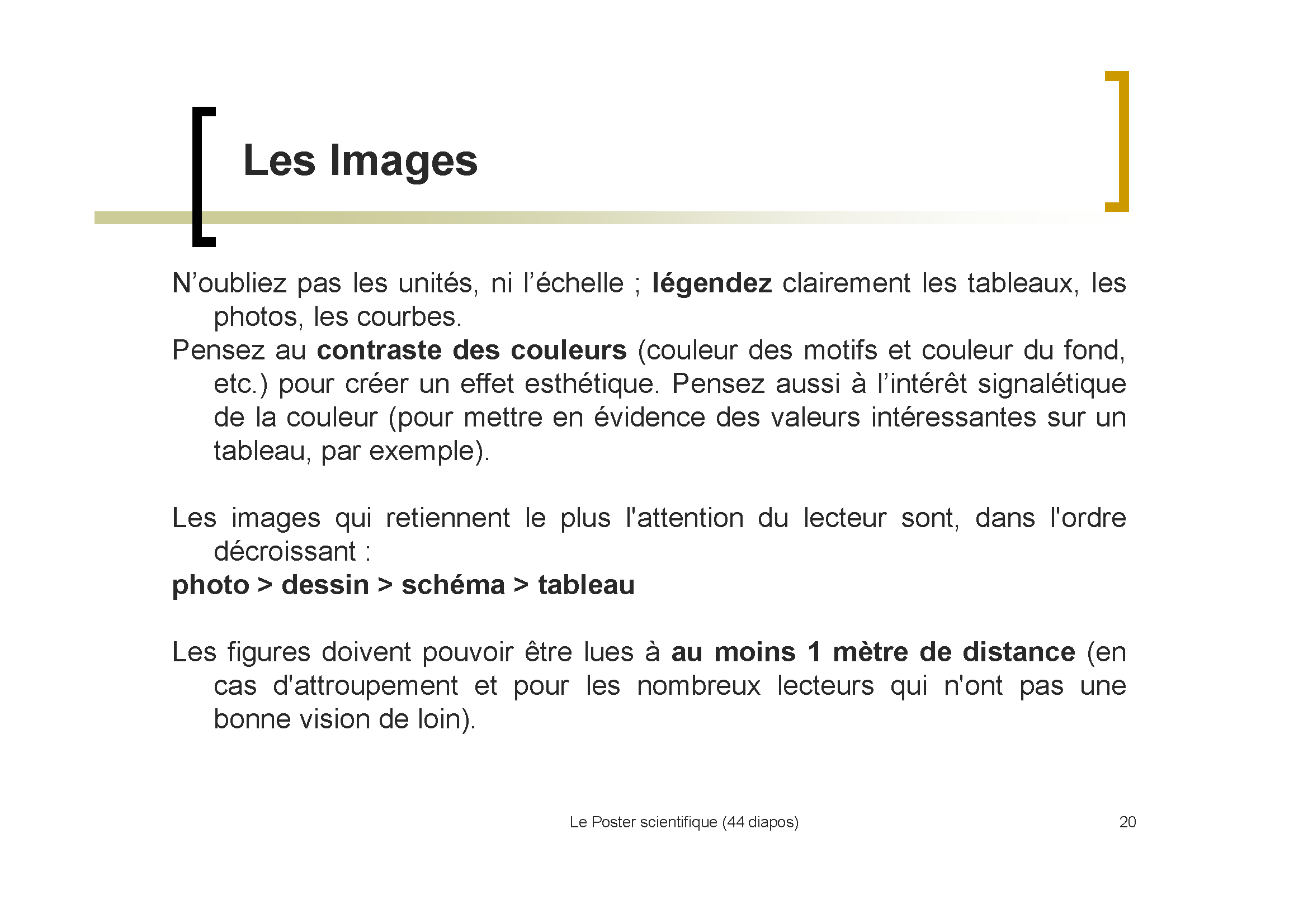 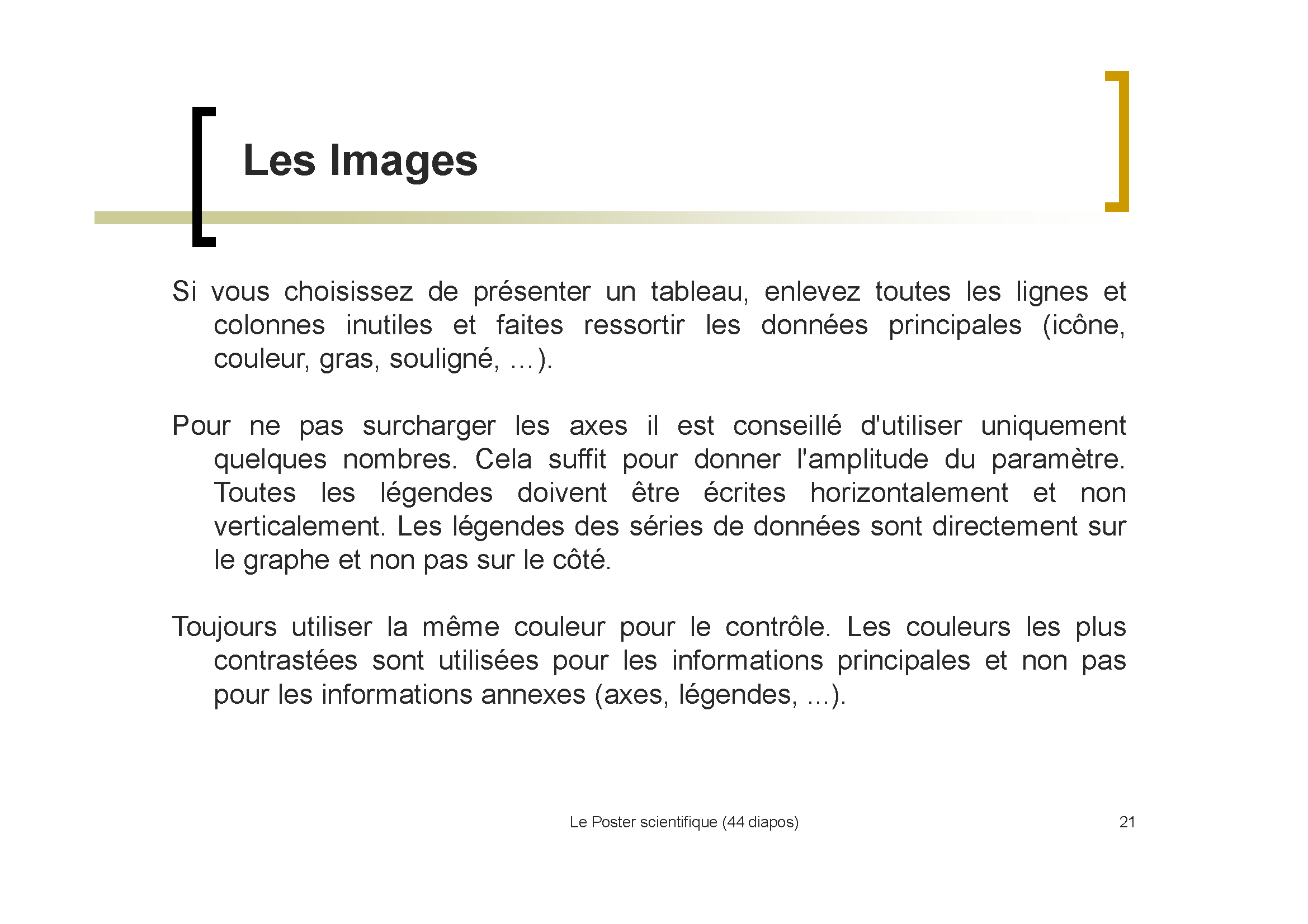 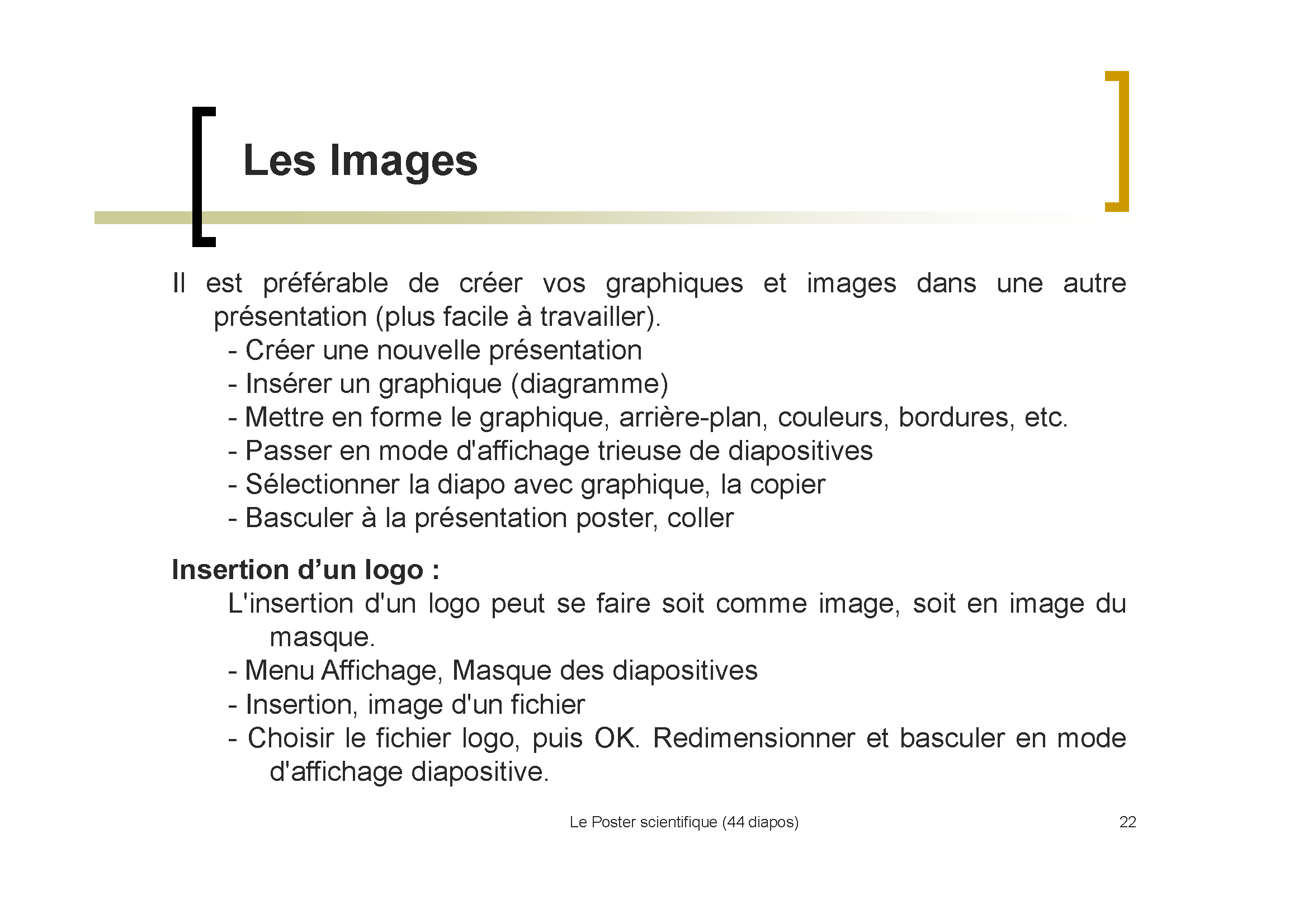 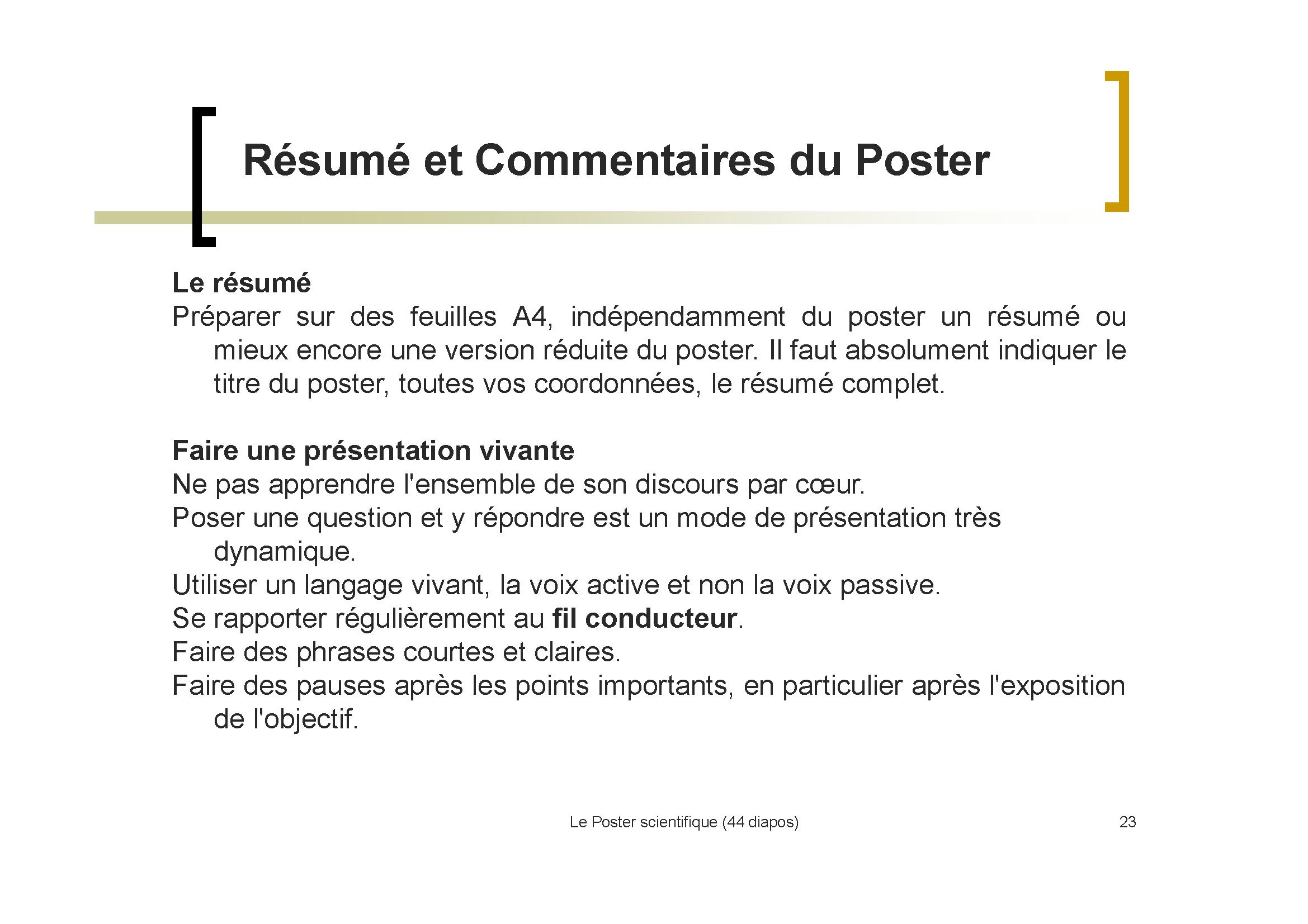 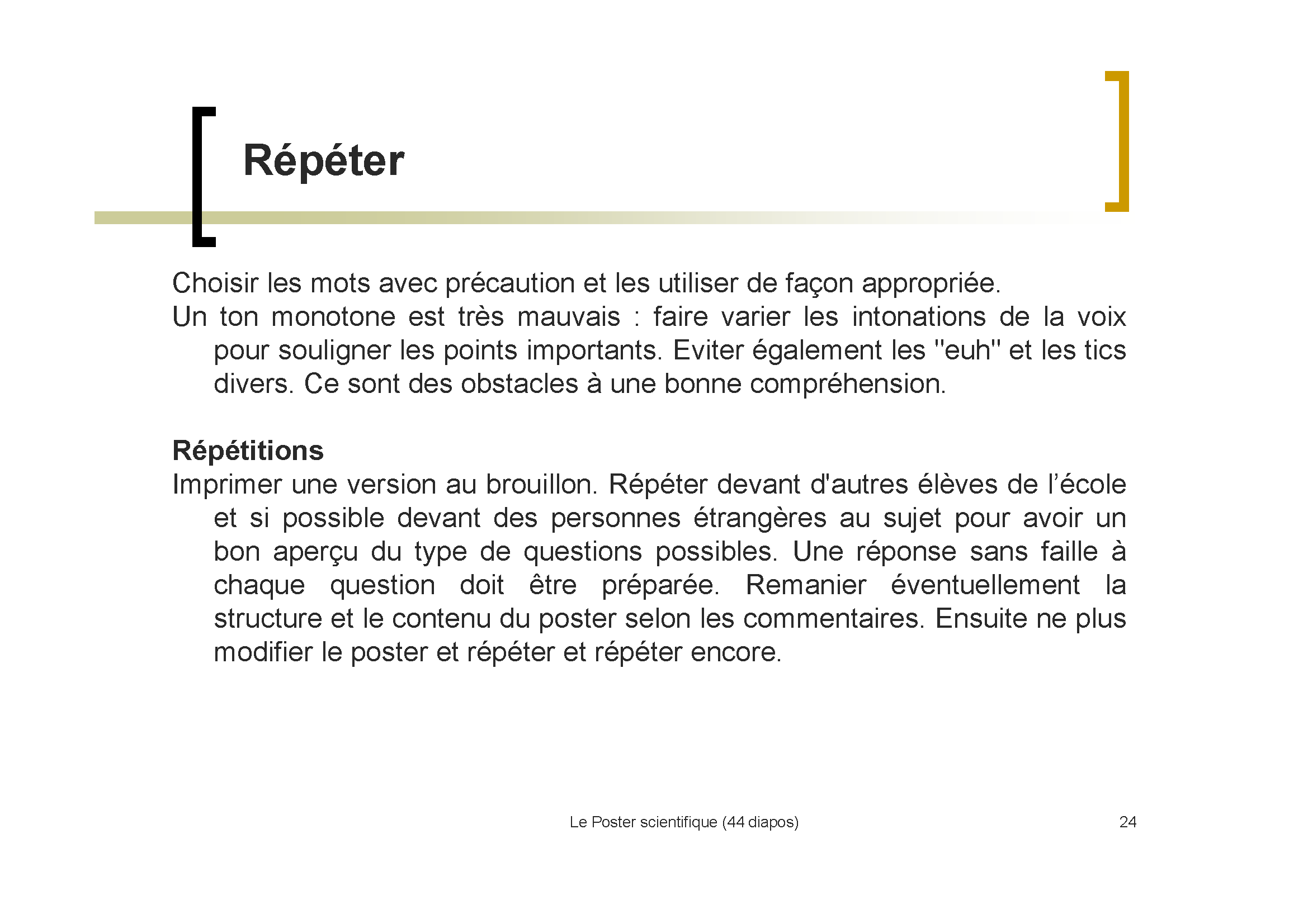 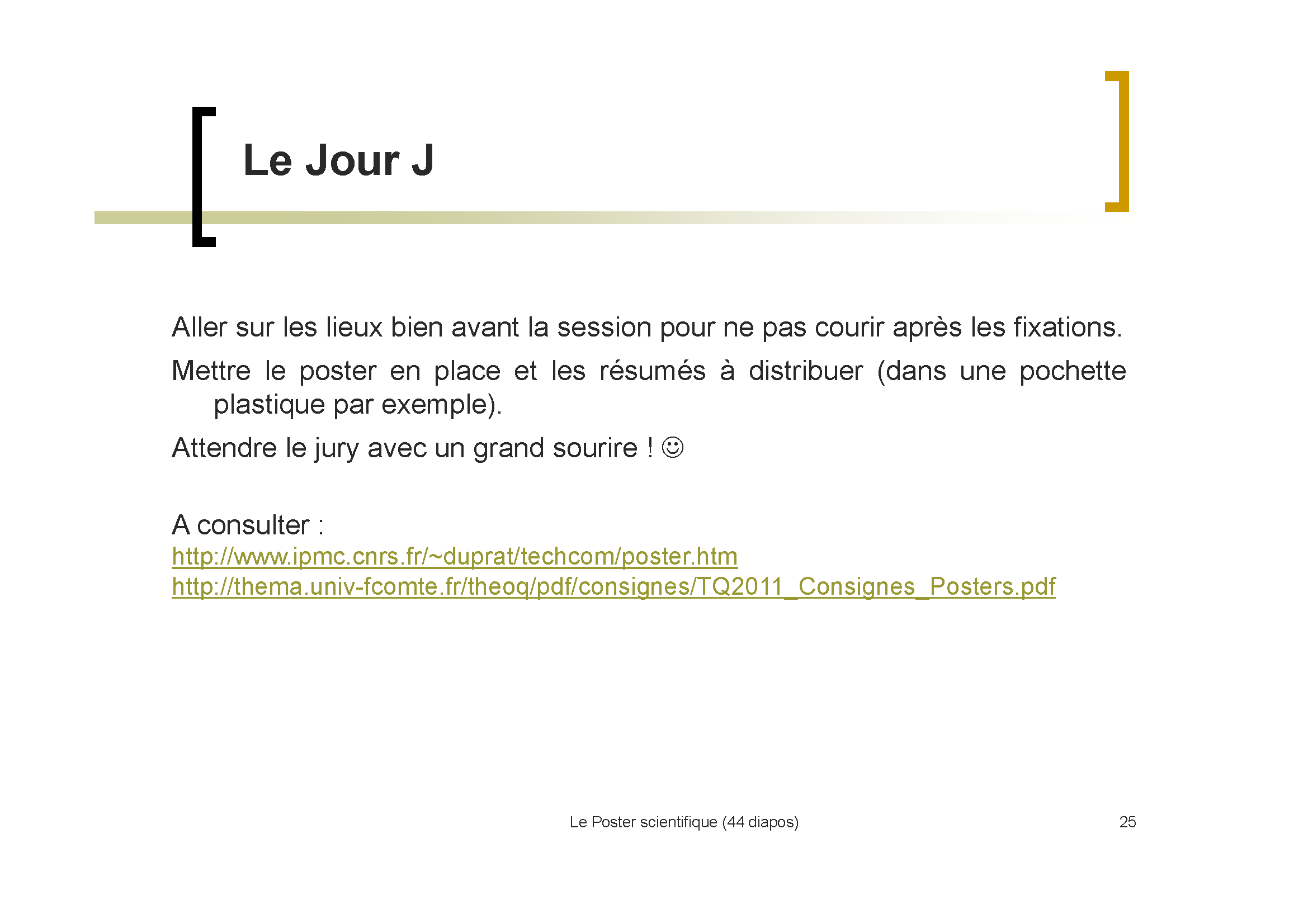